基于LHAASO-KM2A对宇宙线大尺度各向异性的观测
张伟燕a、崔树旺a、高卫b、c 、吕洪魁b、c
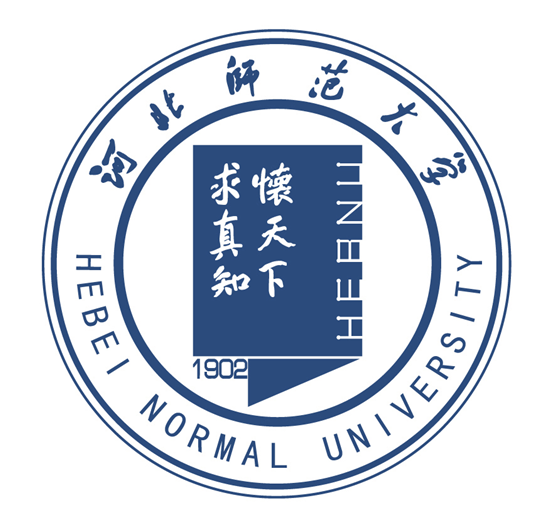 a.Hebei Normal University, College of Physics 
050024, Shĳiazhuang, China
b.Institute of High Energy Physics, Chinese Academy of Sciences,
100049, Beĳing, China 
c.TIANFU Cosmic Ray Research Center, 
610000, Chengdu, China
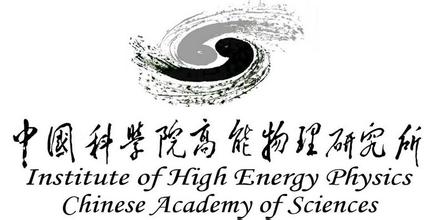 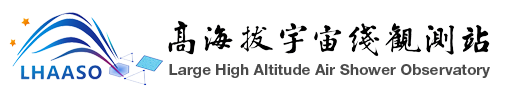 目录
背景及意义
  宇宙线各向异性
  LHAASO-KM2A观测结果
 总结与展望
背景及意义
宇宙线：
宇宙空间高能粒子
质子，He~Fe核和电子、光子，中微子
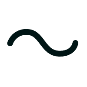 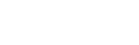 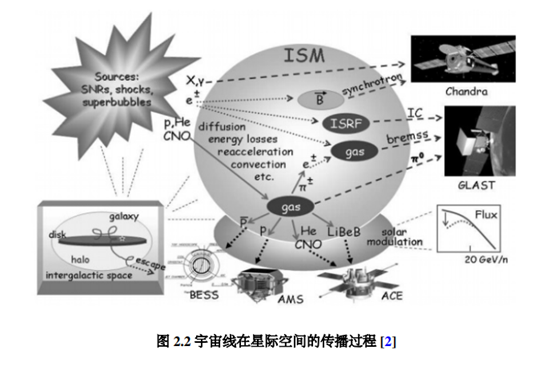 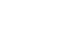 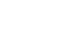 MOSKALENKO I V Propagation of cosmic rays:
 Nuclear physics in cosmic-ray studies 2005
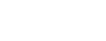 [Speaker Notes: 背景]
背景及意义
宇宙线：
起源
加速
传播
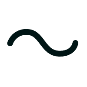 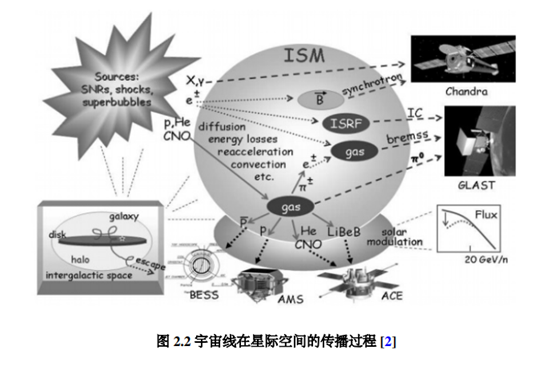 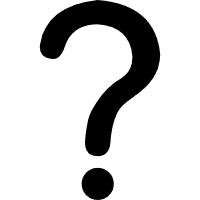 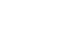 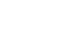 MOSKALENKO I V Propagation of cosmic rays:
 Nuclear physics in cosmic-ray studies 2005
背景及意义
宇宙线：
起源
加速
传播
带电粒子丧失原有信息
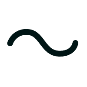 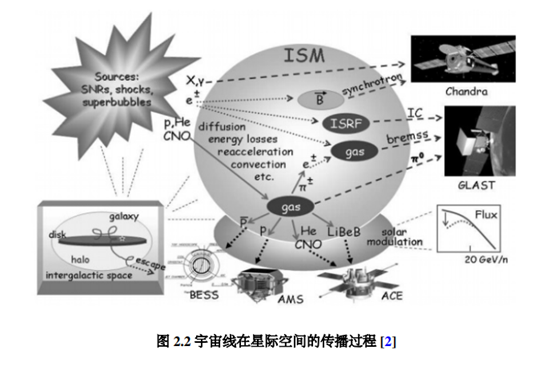 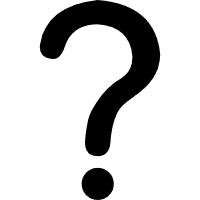 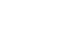 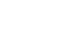 MOSKALENKO I V Propagation of cosmic rays:
 Nuclear physics in cosmic-ray studies 2005
背景及意义
宇宙线：
起源：
加速
传播
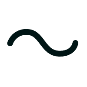 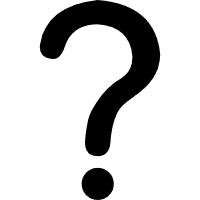 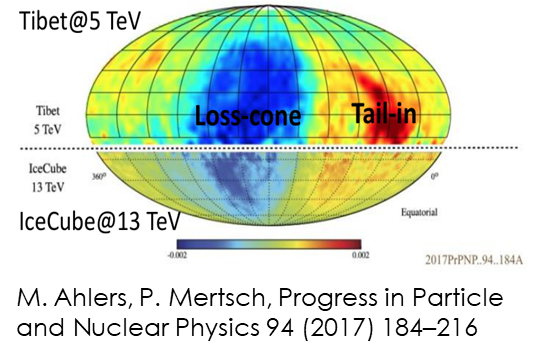 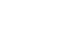 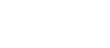 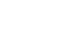 测量宇宙线的能谱、成分与方向是探索三个基本问题的重要途径。
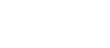 宇宙线各向异性
宇宙线：
起源：
加速
传播
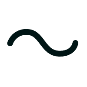 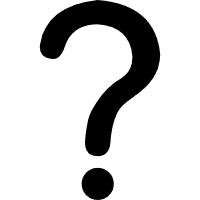 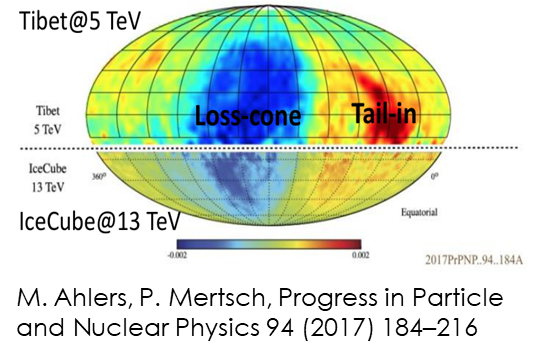 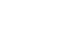 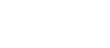 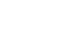 测量宇宙线的能谱、成分与方向是探索三个基本问题的重要途径。
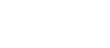 到达方向分布：微弱的各向异性分布
宇宙线各向异性
大尺度各向异性：
TeV-PeV宇宙线的各向异性随能量发生明显的演化特征
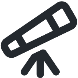 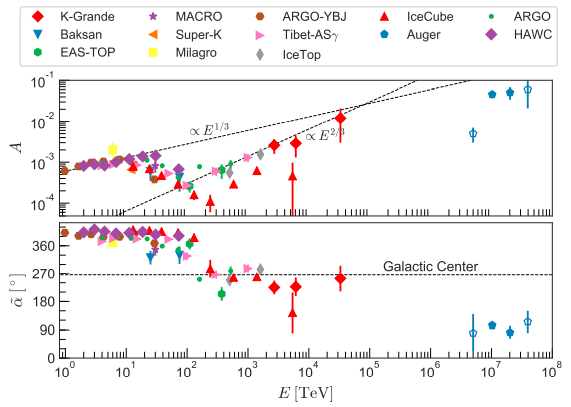 宇宙线各向异性
大尺度各向异性：
TeV-PeV宇宙线的各向异性随能量发生明显的演化特征
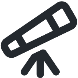 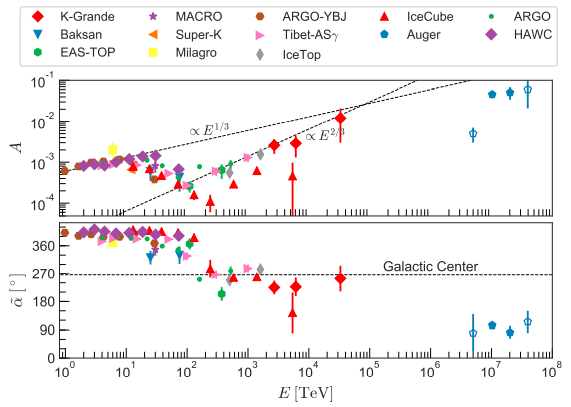 宇宙线各向异性
大尺度各向异性：
TeV-PeV宇宙线的各向异性随能量发生明显的演化特征
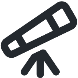 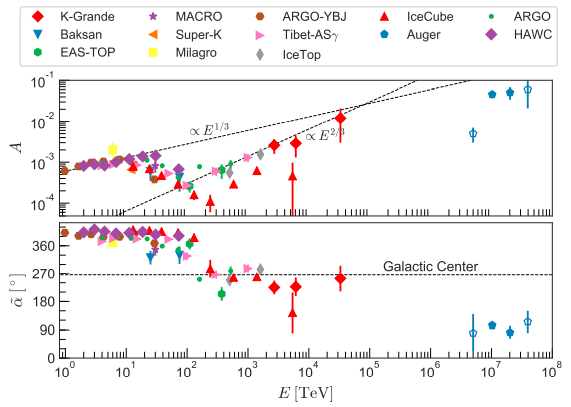 宇宙线各向异性
大尺度各向异性：
TeV-PeV宇宙线的各向异性随能量发生明显的演化特征
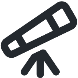 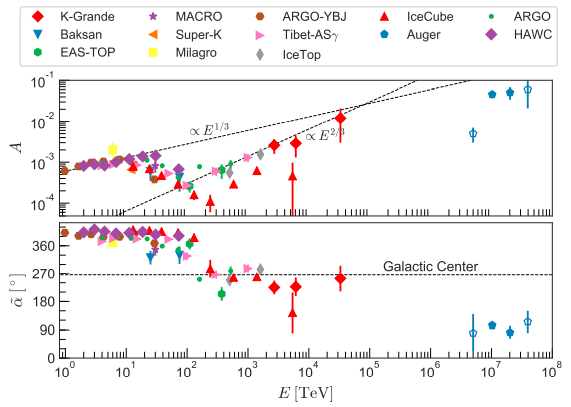 高能区测量困难，缺乏精确测量结果

混合成分的各向异性的能量依赖，不同实验结果存在差异
宇宙线各向异性
大尺度各向异性：
考虑临近源贡献的空间依赖传播模型预期的分成分各向异性：越晚
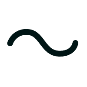 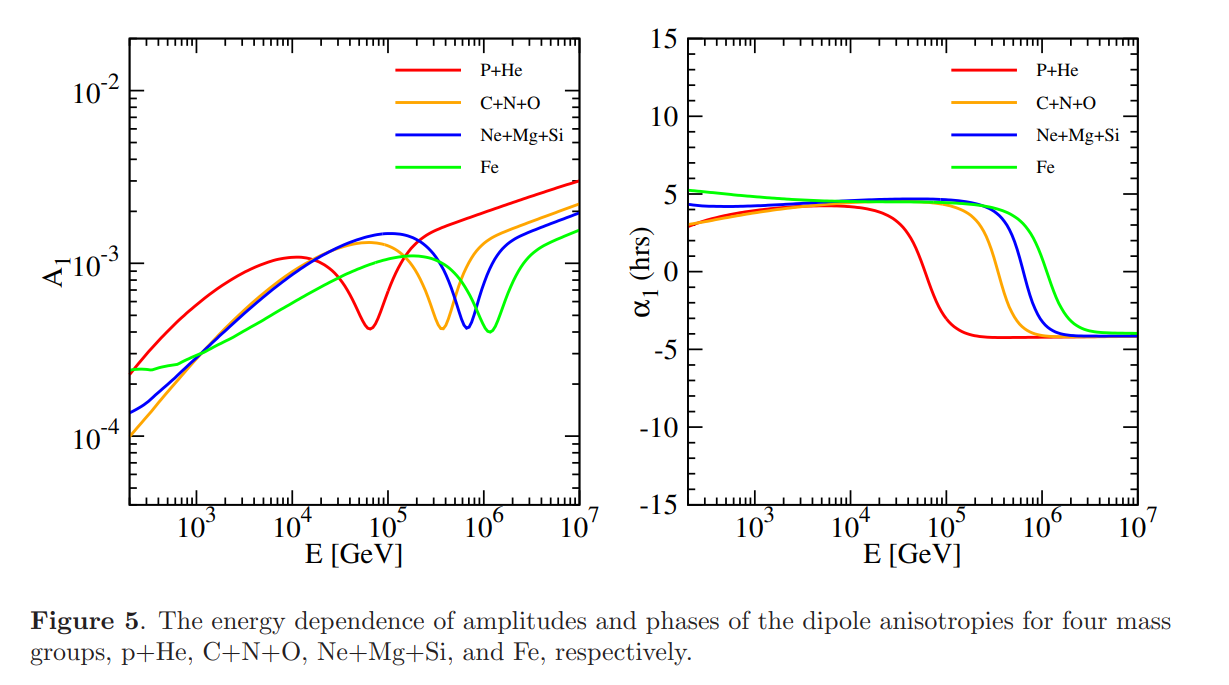 Bing-Qiang Qiao et al JCAP12(2019)007
宇宙线各向异性
大尺度各向异性：
考虑临近源贡献的空间依赖传播模型预期的分成分各向异性：
成分越重，各向异性振幅相位的反转位置出现越晚
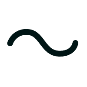 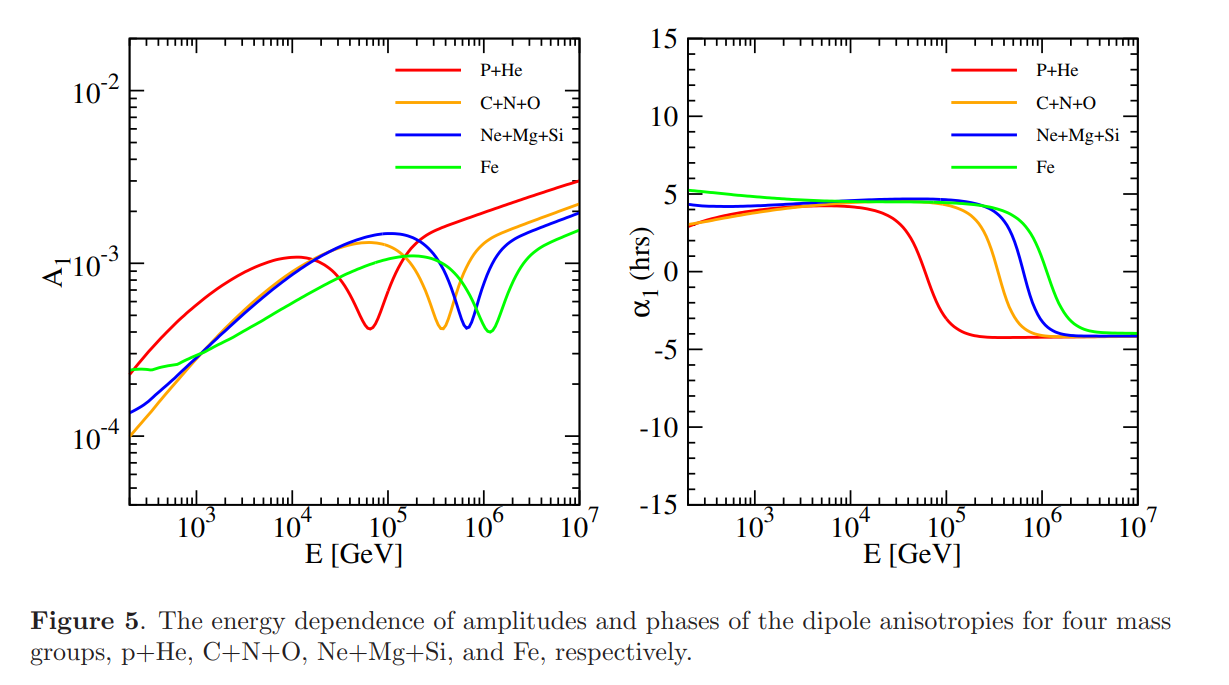 Bing-Qiang Qiao et al JCAP12(2019)007
宇宙线各向异性
大尺度各向异性：
考虑临近源贡献的空间依赖传播模型预期的分成分各向异性： 
成分越重，各向异性振幅相位的反转位置出现越晚
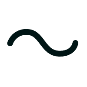 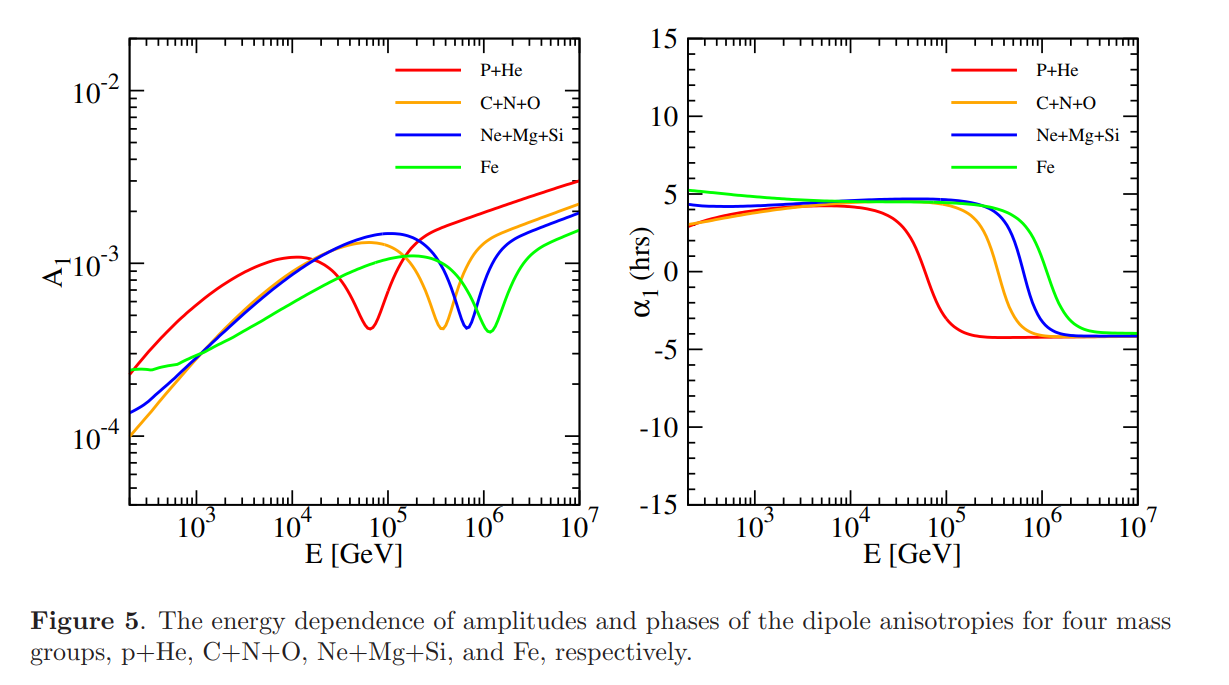 需要实验观测验证、限制

但是至今仍没有分成分各向异性测量结果。
Bing-Qiang Qiao et al JCAP12(2019)007
大尺度各向异性：
宇宙线各向异性的可能起因：
宇宙线传播
宇宙线源分布不均
局部磁场环境的再加速
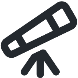 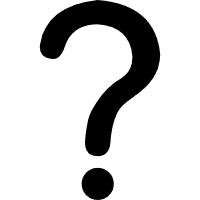 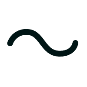 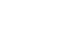 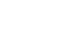 宇宙线各向异性是起源与传播过程的最终表现，是探究宇宙线起源与传播的重要途径。
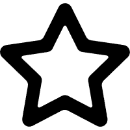 可靠的实验观测为基础
LHAASO-KM2A观测结果
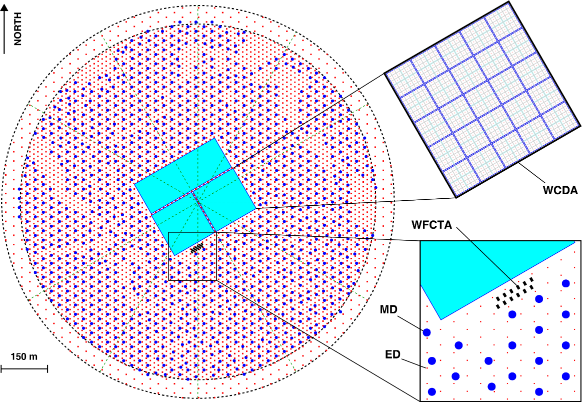 LHAASO阵列布局:
平方公里阵列(KM2A): 5249EDs  1188MDs
水切伦科夫探测器阵列(WCDA): 3120cells,78,000m2
广角切伦科夫望远镜阵列(WFCTA): 18台望远镜
Chinese Physics C Vol. 46, No. 3 (2022) 035001
LHAASO阵列-KM2A
LHAASO-KM2A
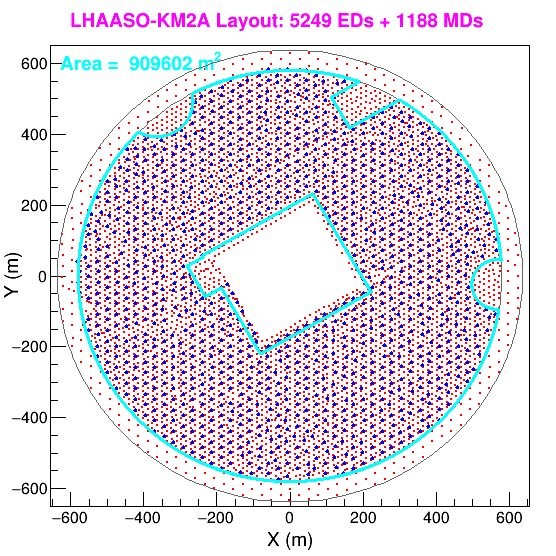 KM2A优势:
有效面积大保障统计量
4410m的高海拔对应PeV的簇射极大位置，实现PeV能段精确测量
能量覆盖范围20TeV~100PeV
ED+MD: 电磁成分与缪子成分
1188台
Chinese Physics C Vol. 46, No. 3 (2022) 035001
LHAASO阵列-KM2A
LHAASO-KM2A
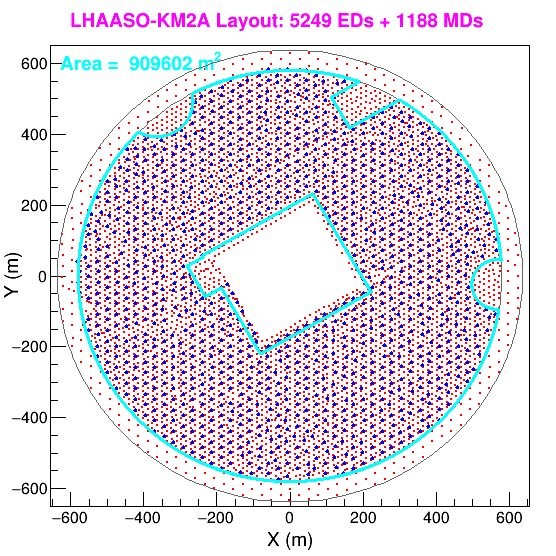 1188台
Chinese Physics C Vol. 46, No. 3 (2022) 035001
LHAASO-KM2A—能量重建
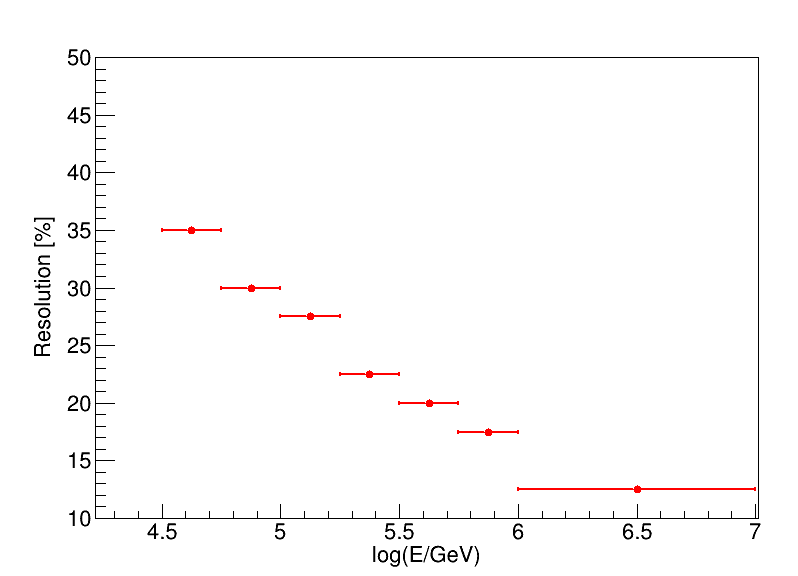 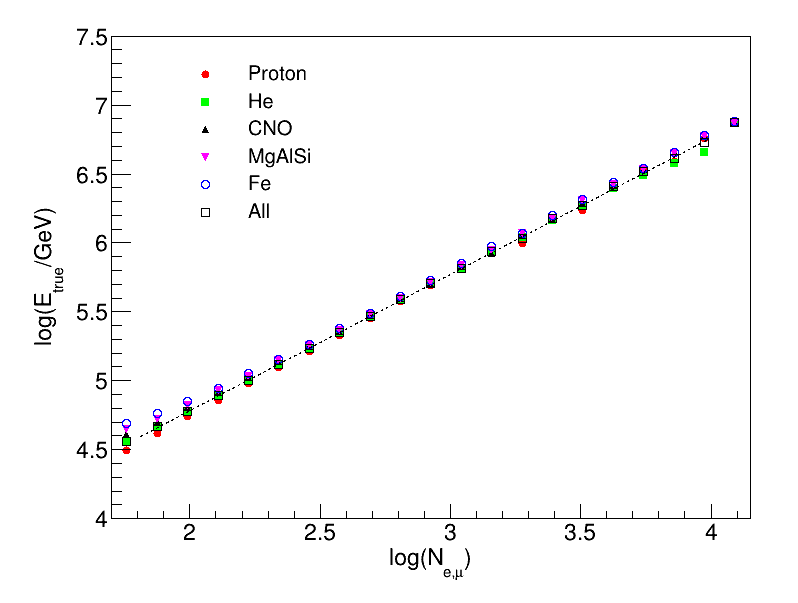 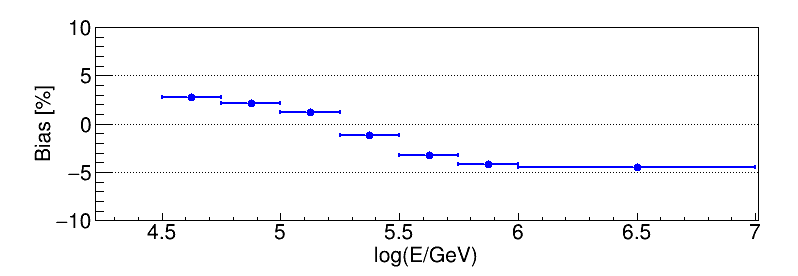 LHAASO-KM2A—能量重建
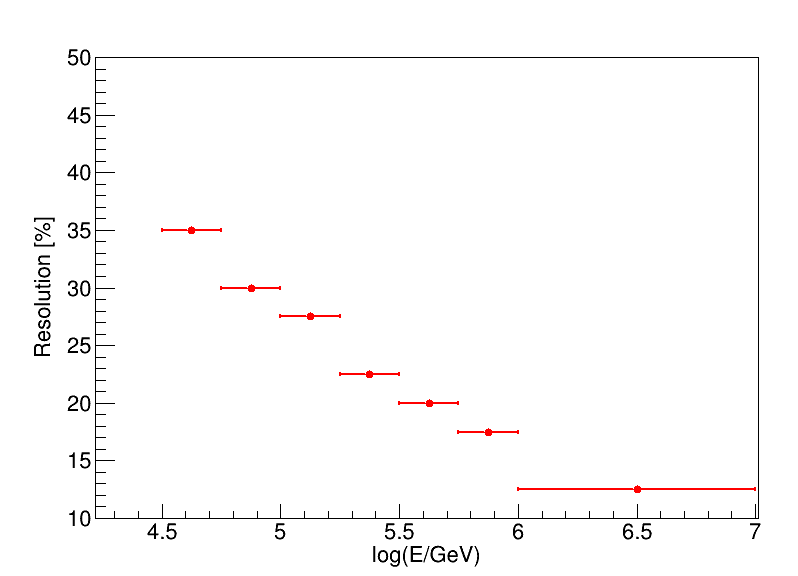 能量重建
分辨率和偏差随着能量的升高而降低。
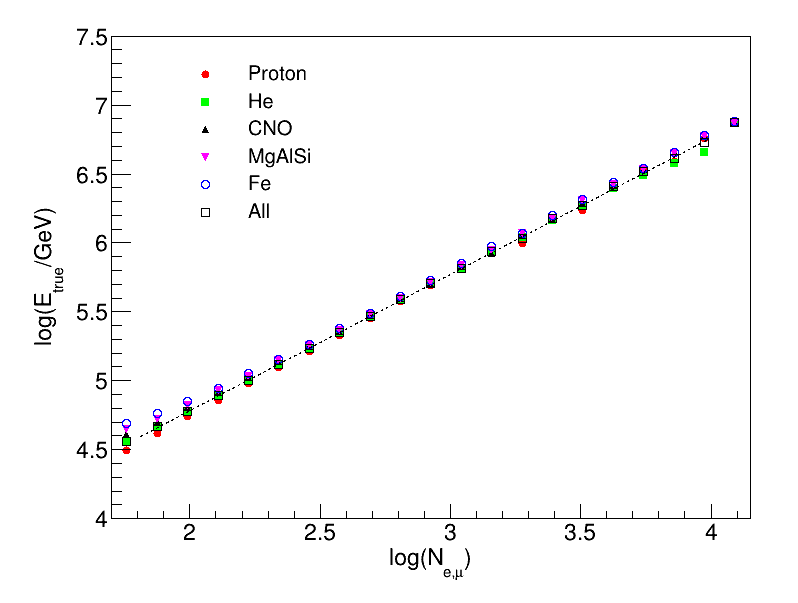 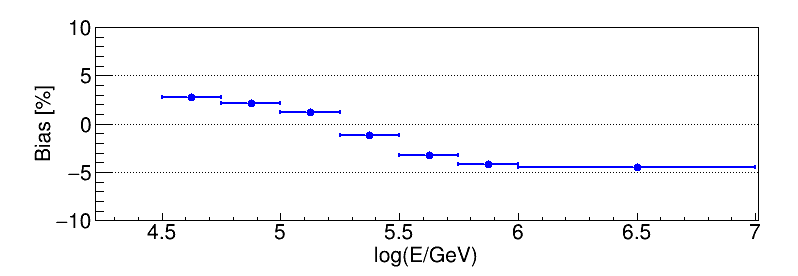 LHAASO-KM2A—实验数据
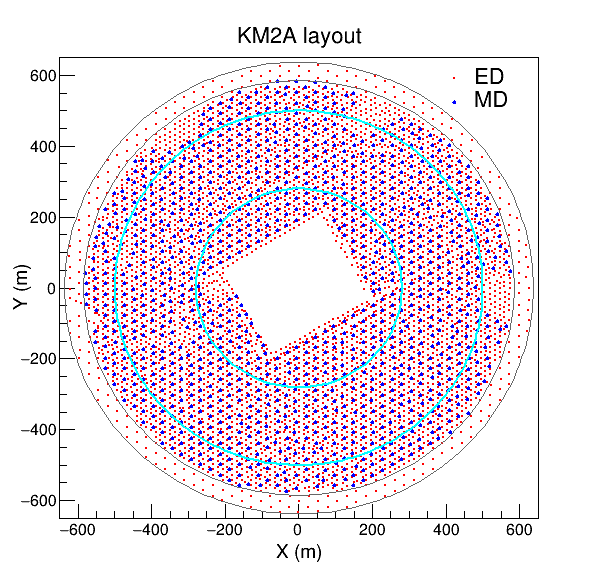 数据选择
观测结果——全粒子@30°平滑
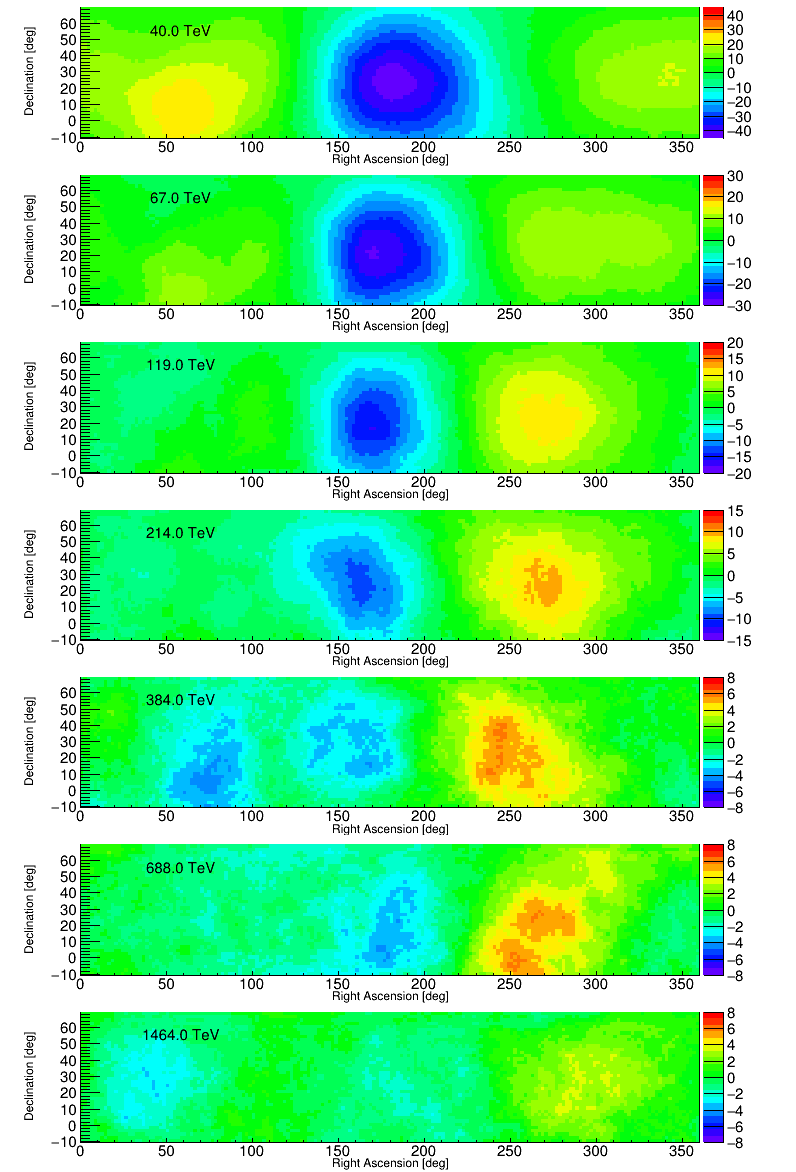 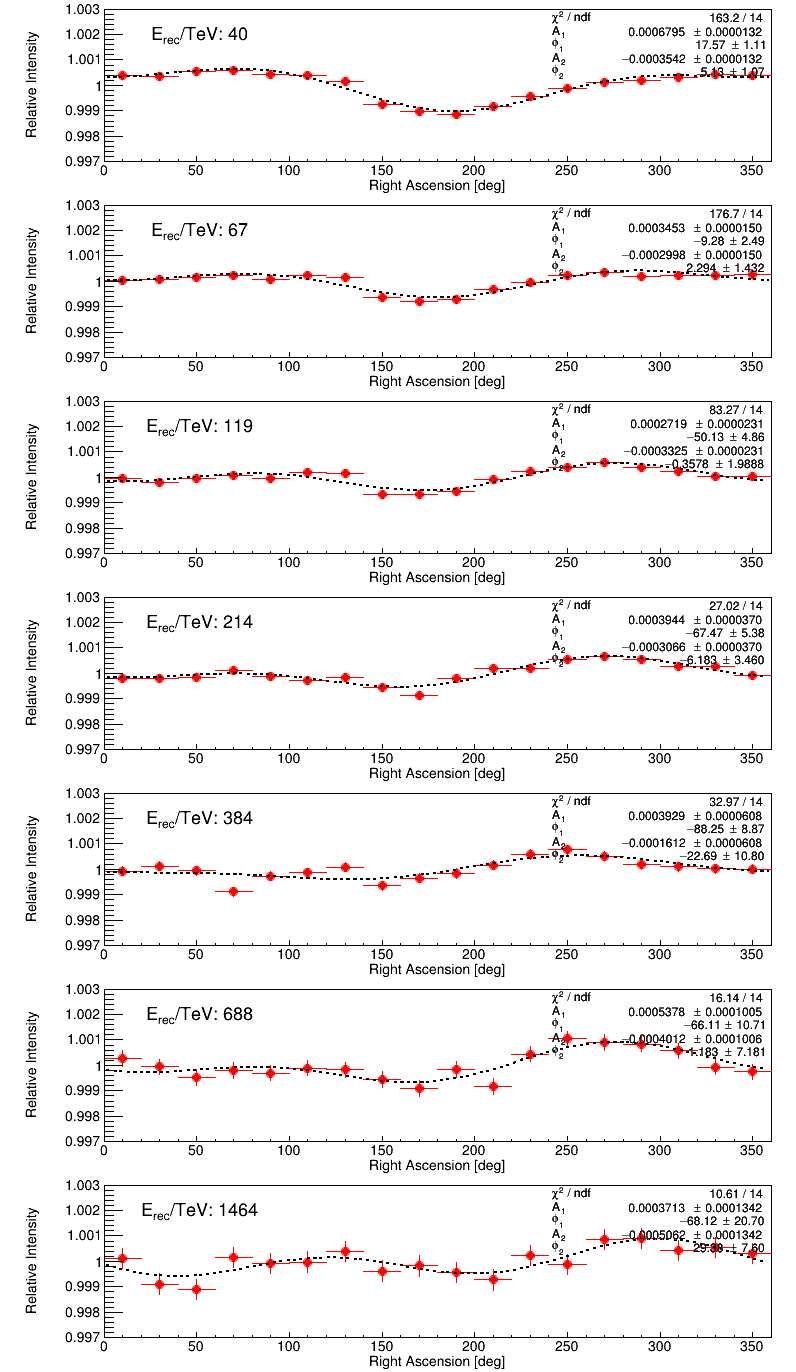 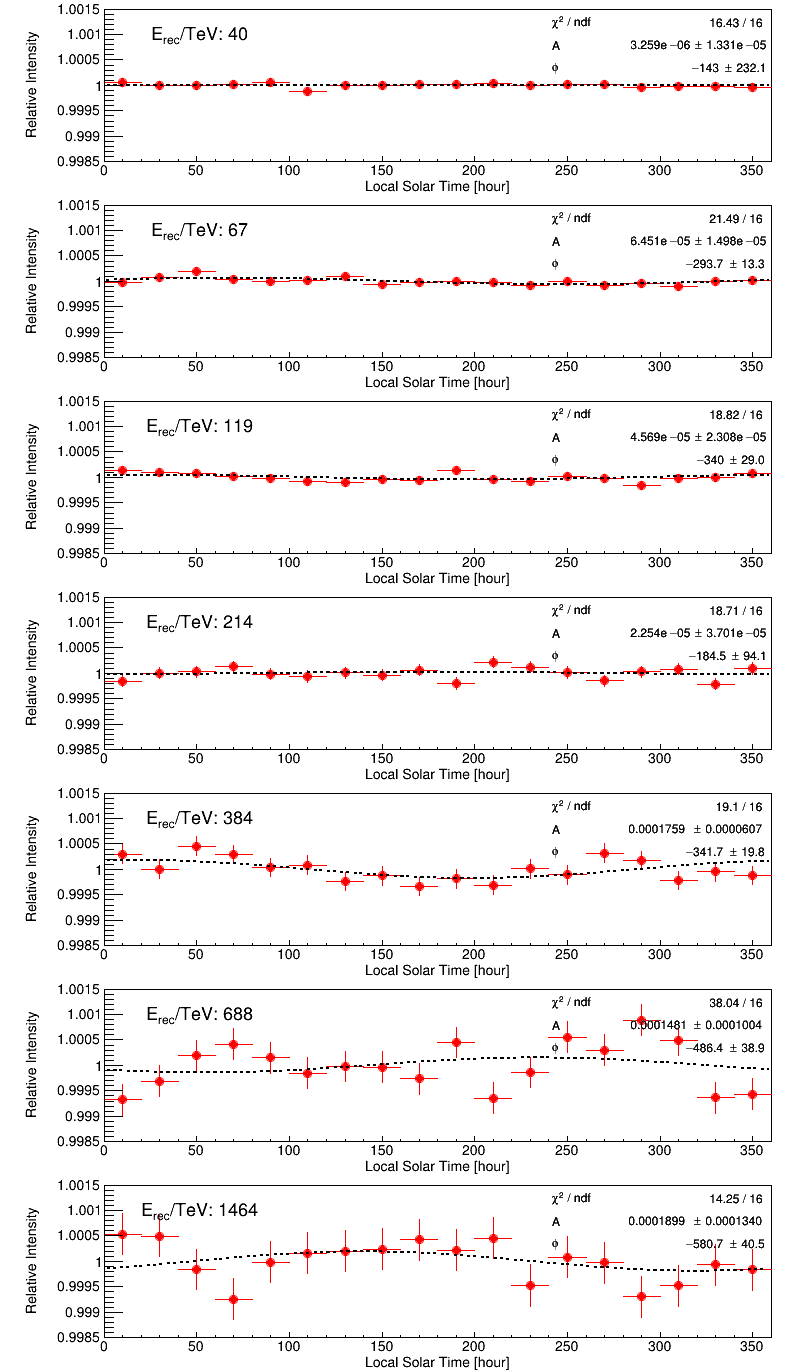 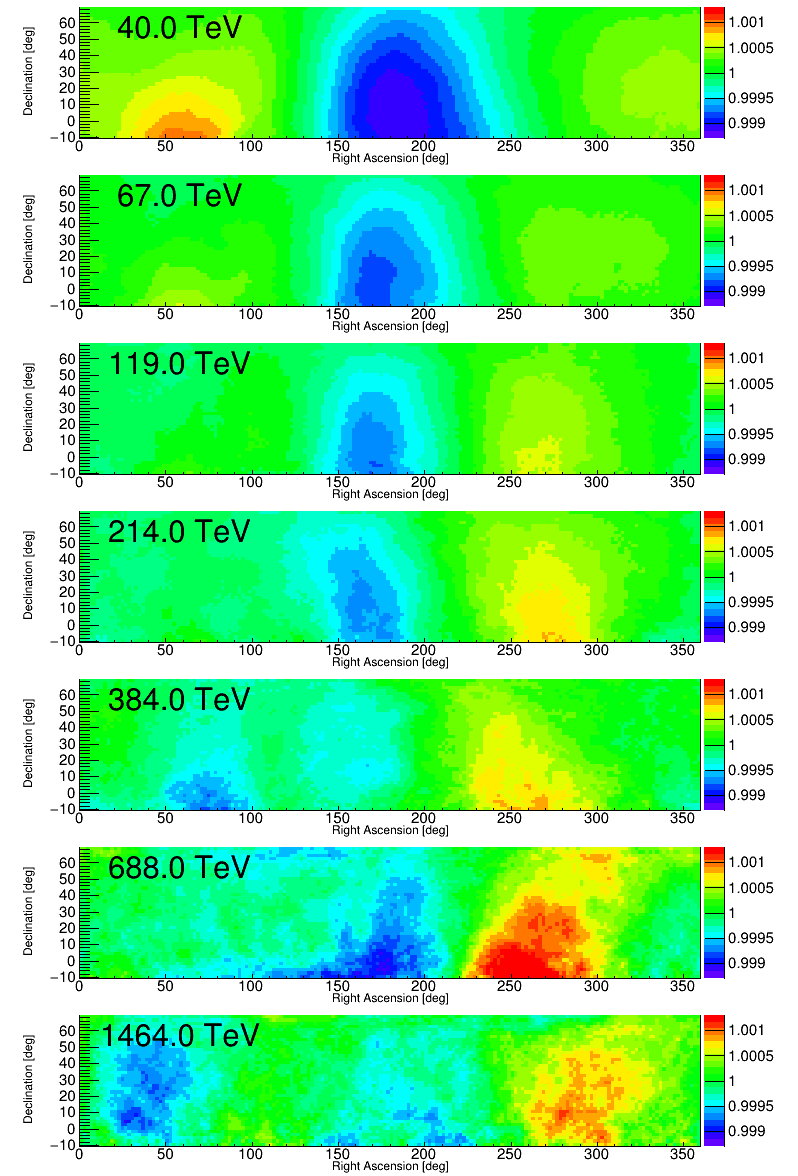 Relative intensity
Significance
Sidereal Time
Anti-Sidereal Time
观测结果——全粒子@30°平滑
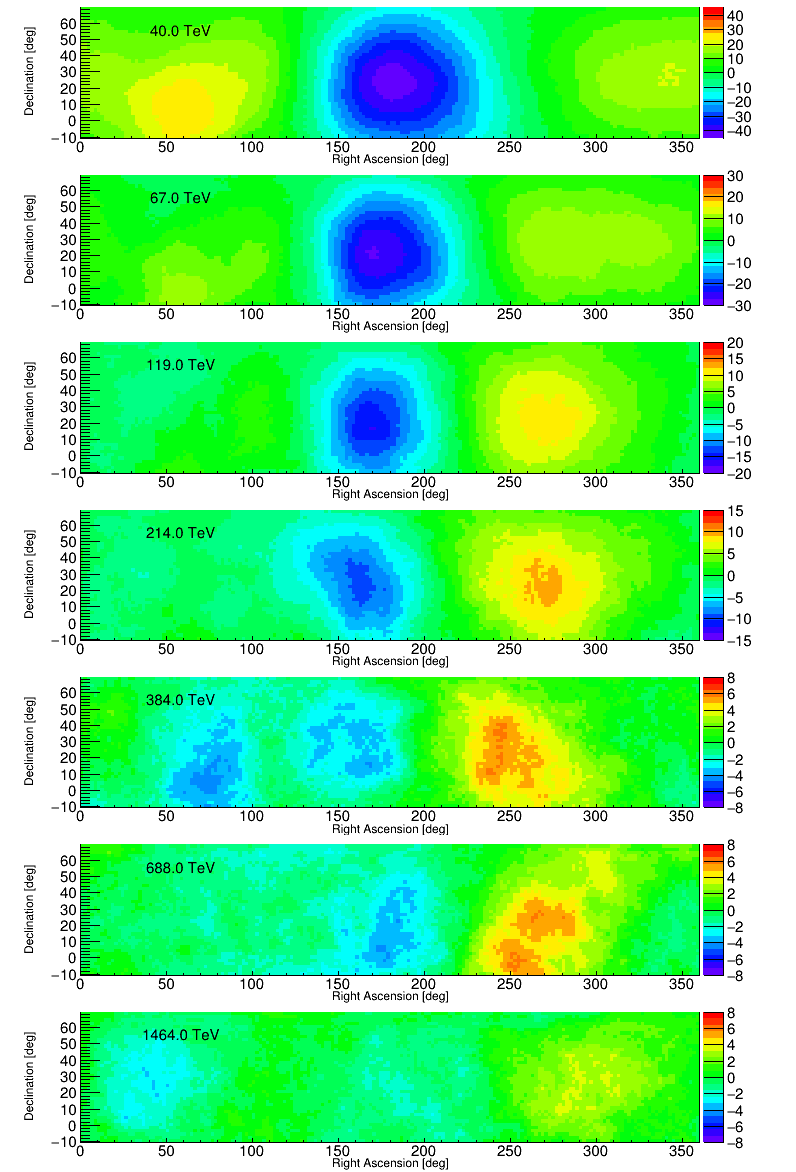 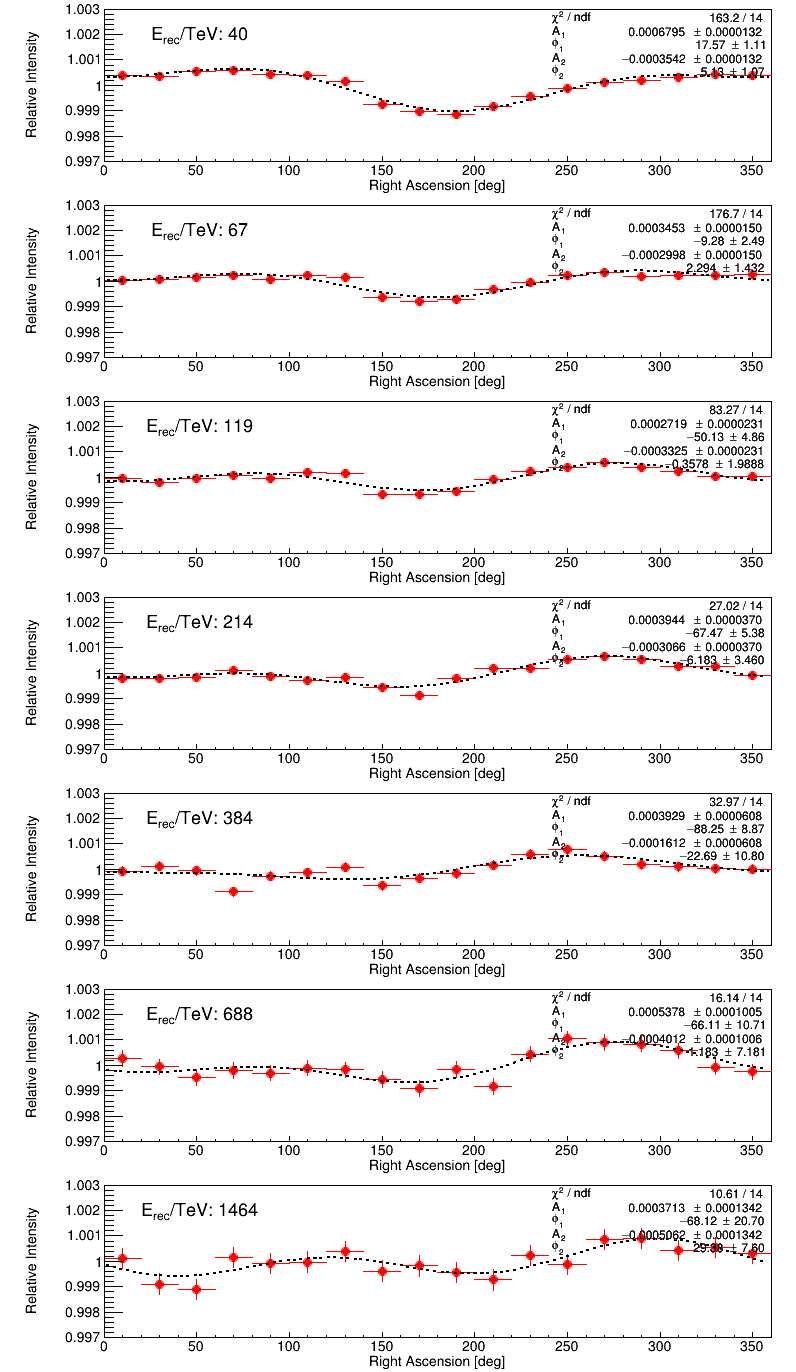 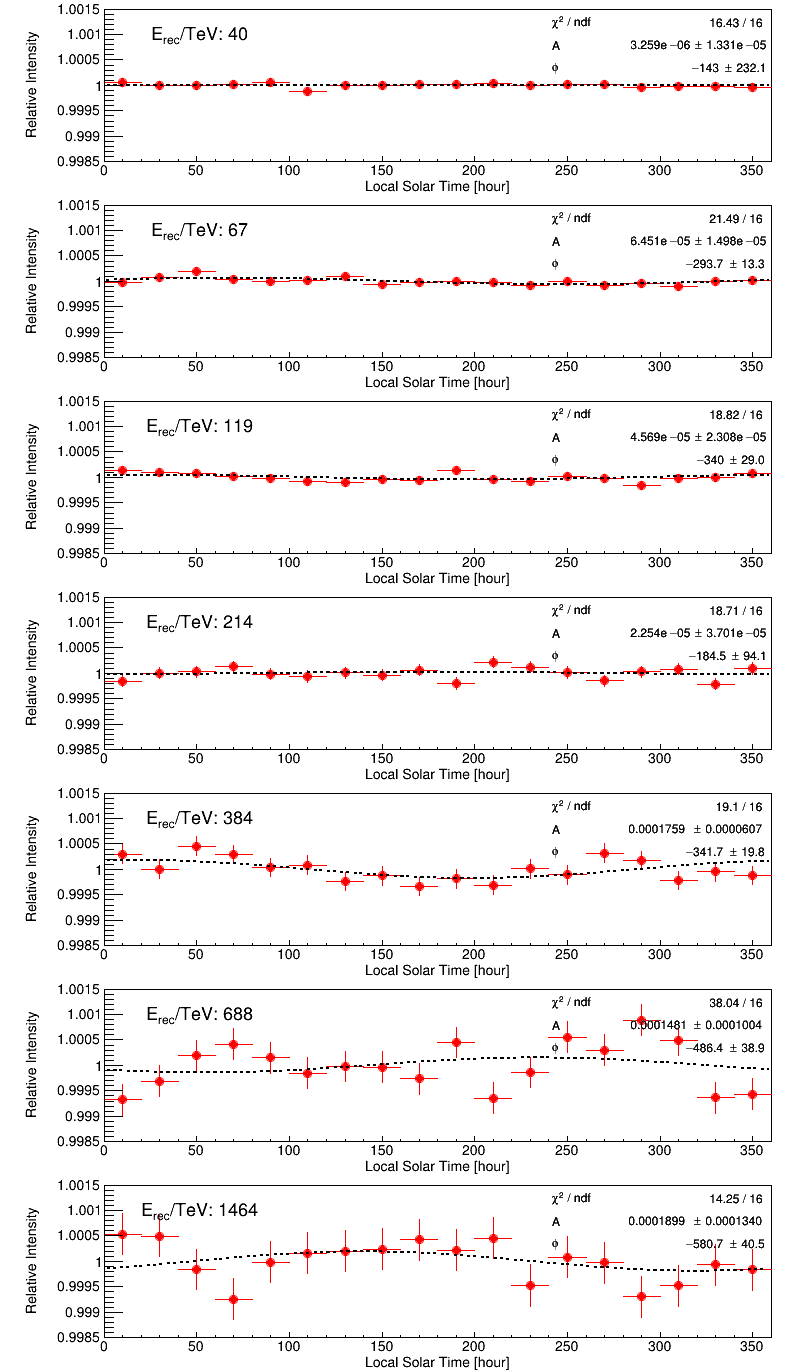 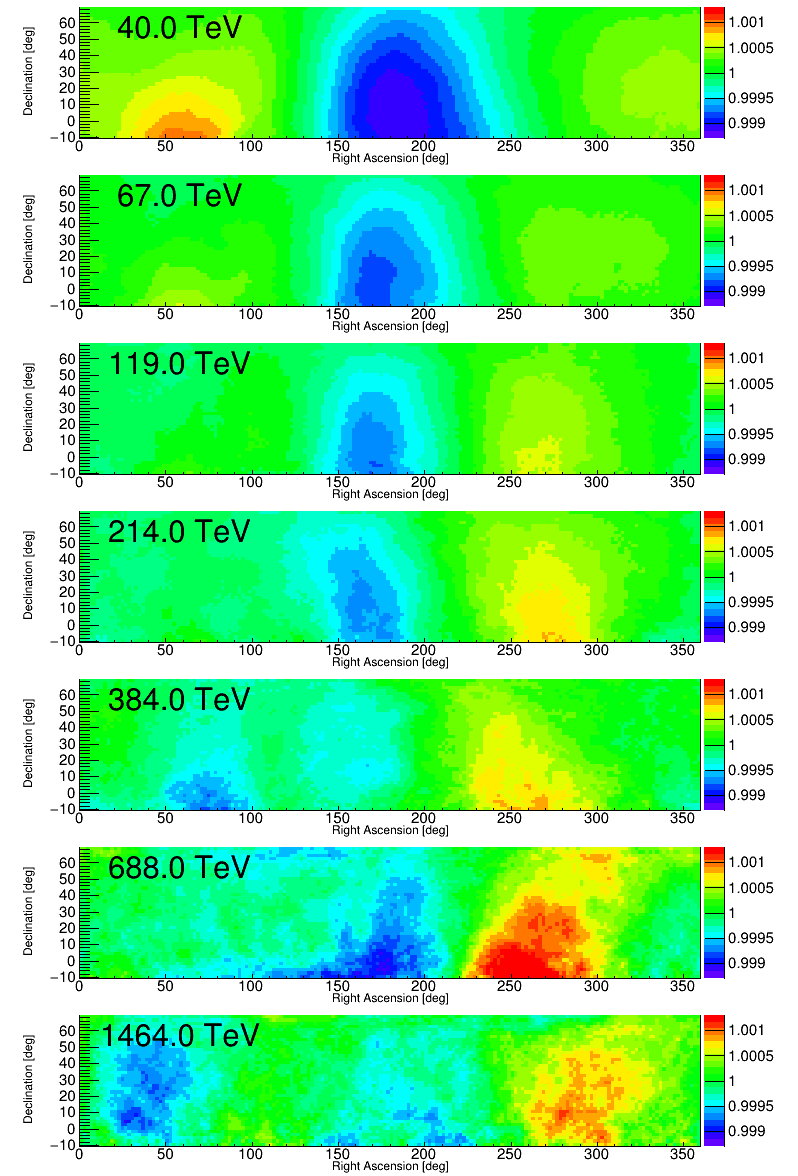 Relative intensity
Significance
Sidereal Time
Anti-Sidereal Time
观测结果——全粒子@30°平滑
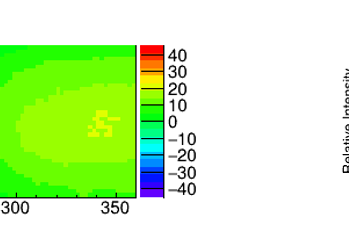 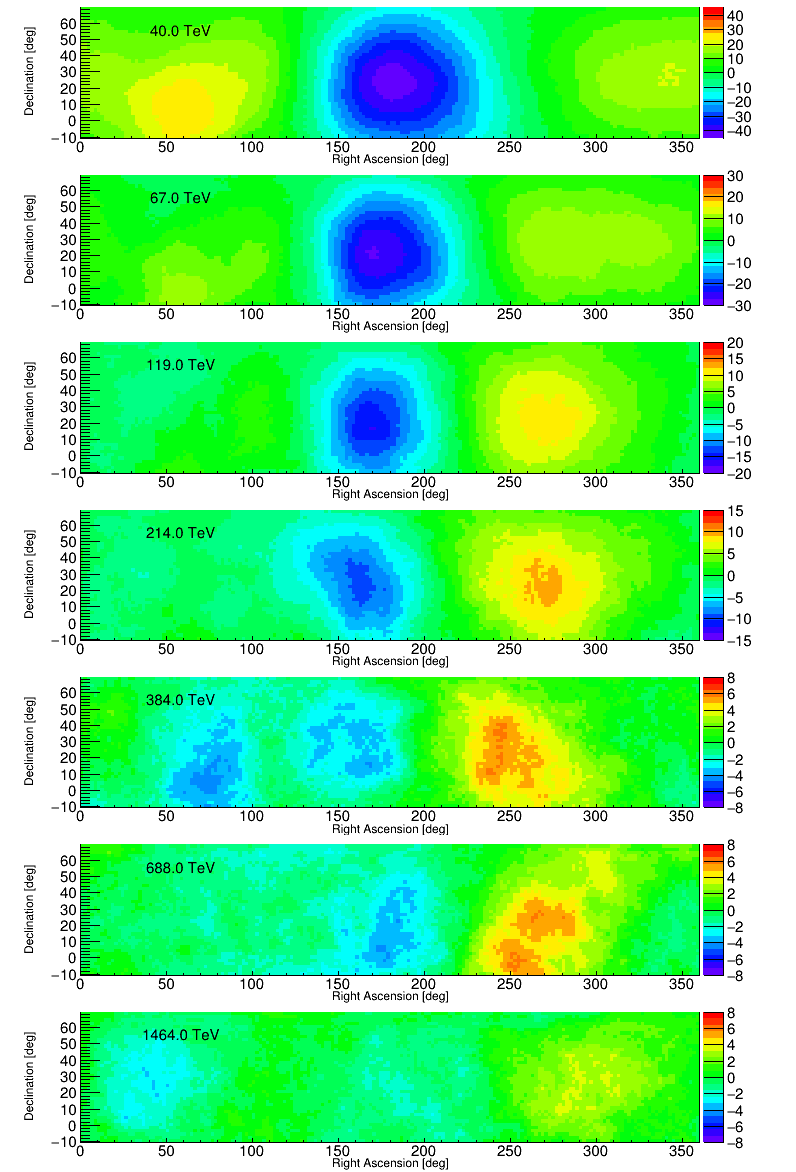 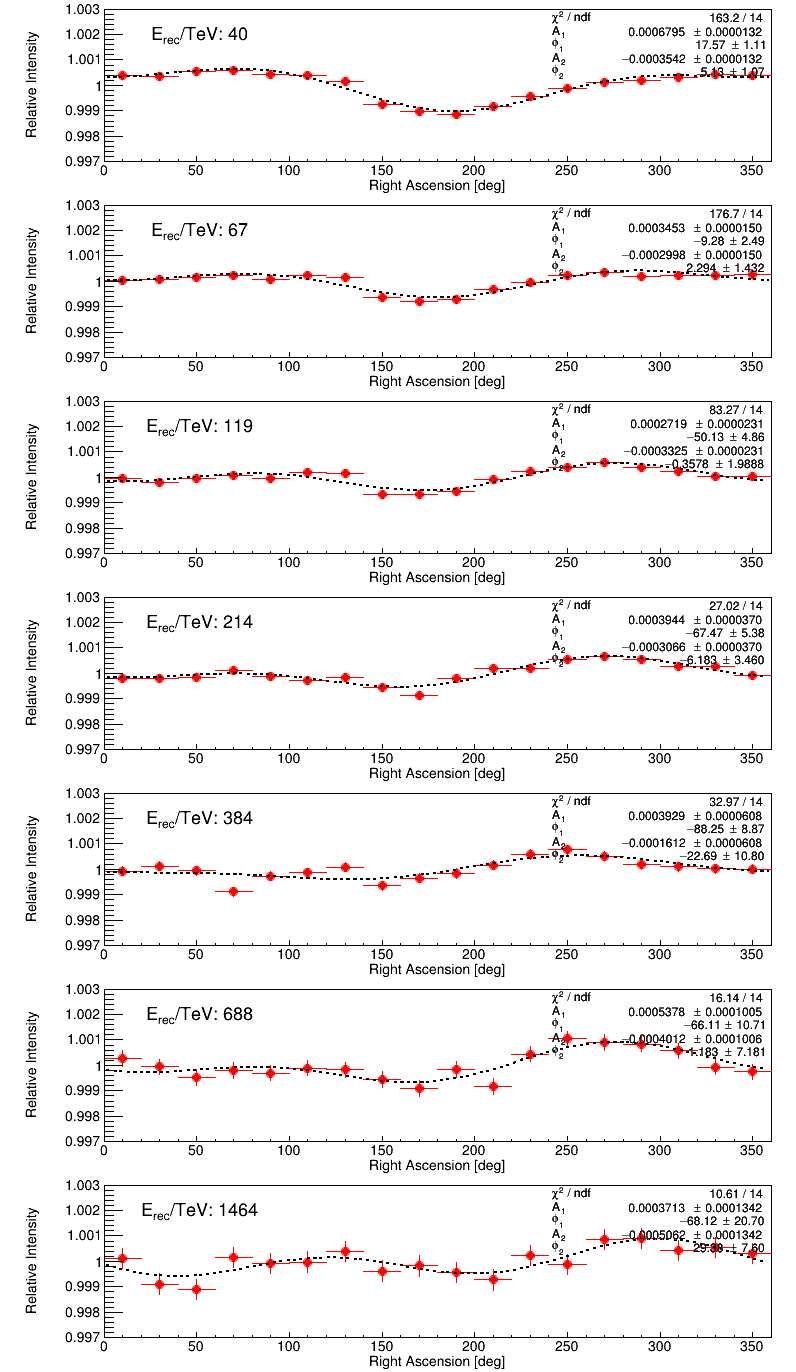 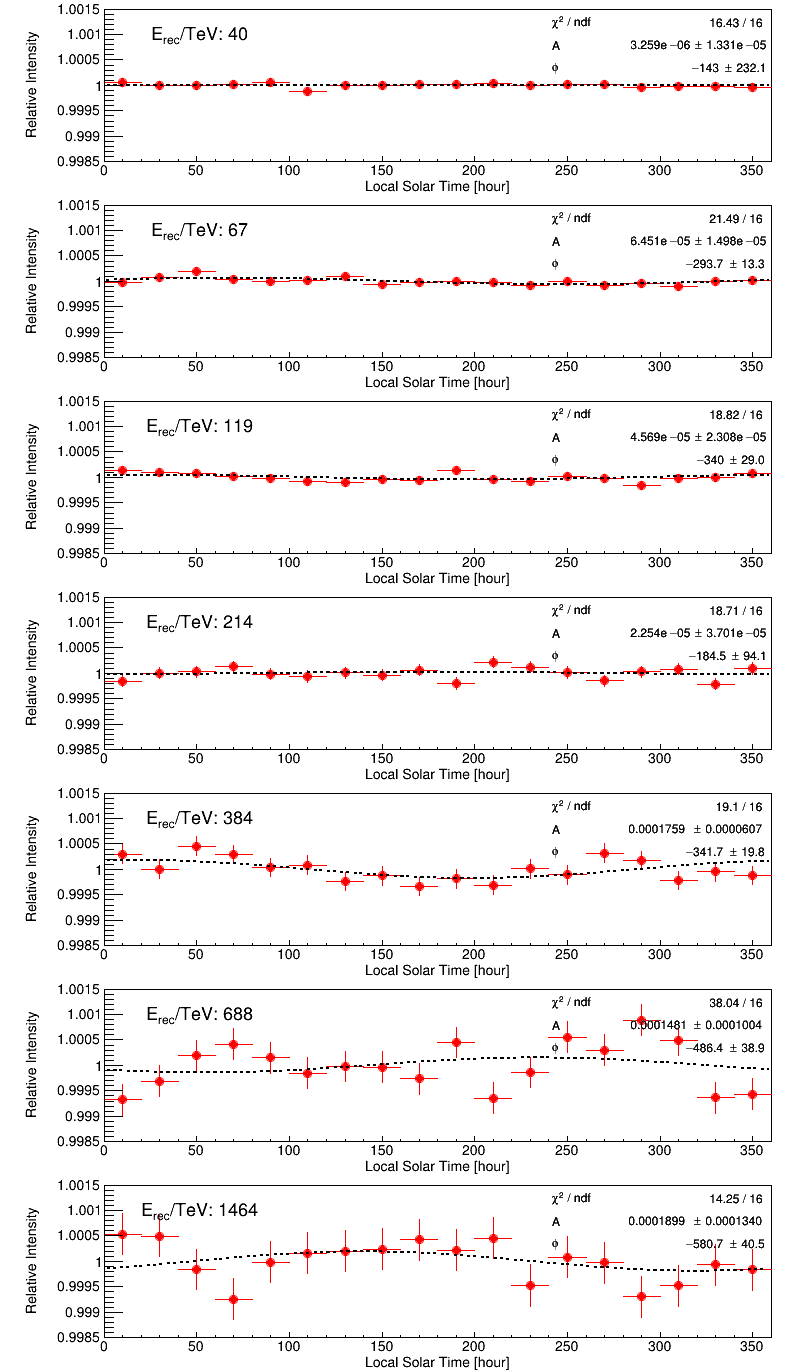 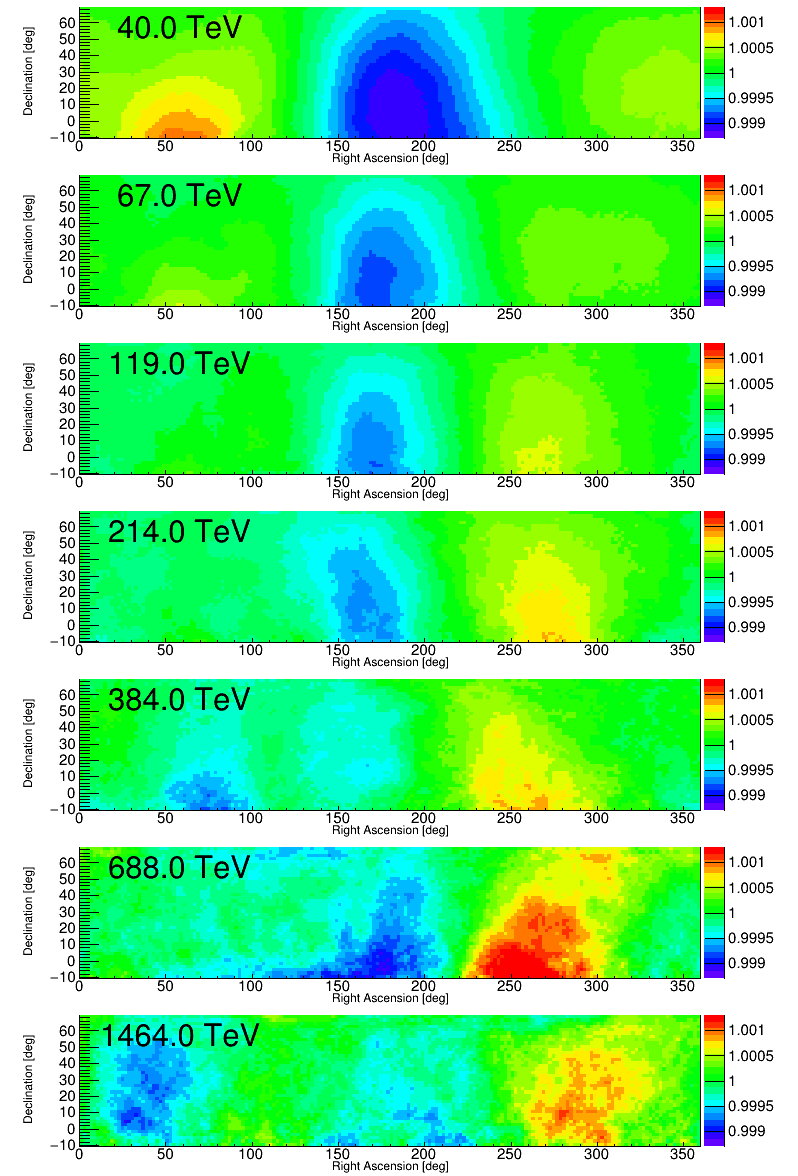 Relative intensity
Significance
Sidereal Time
Anti-Sidereal Time
观测结果——全粒子@30°平滑
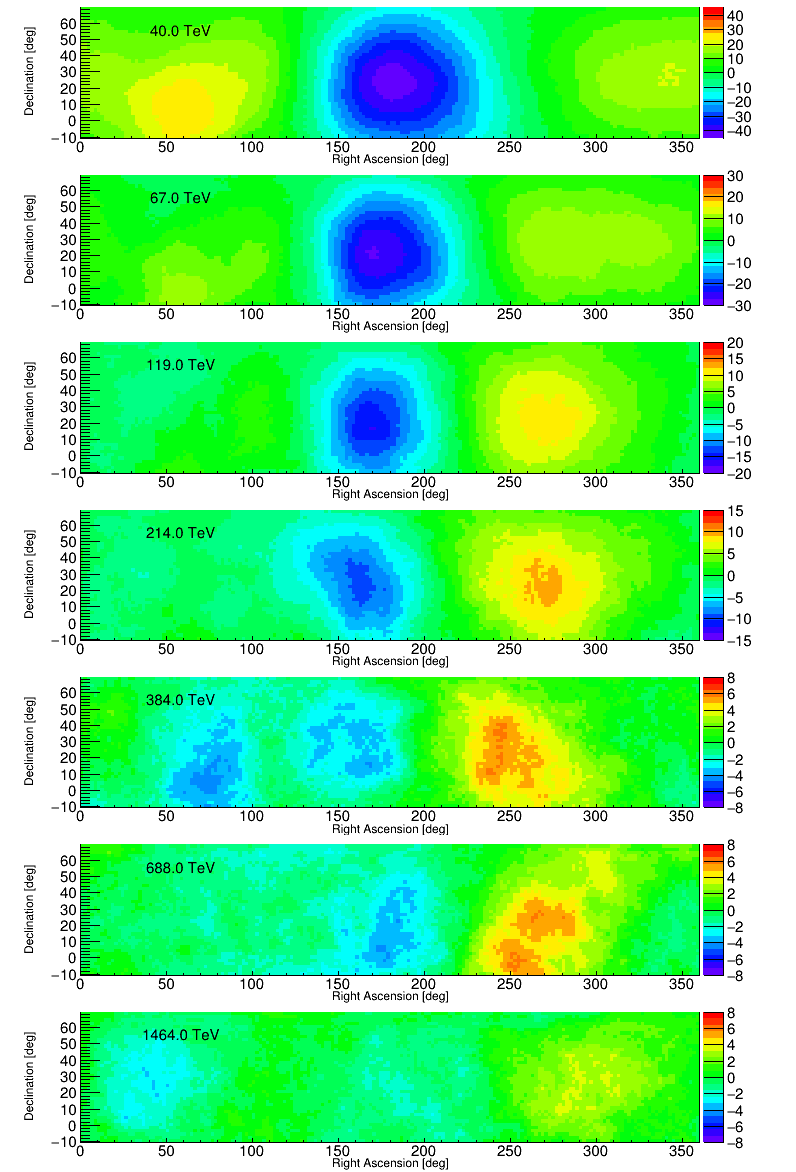 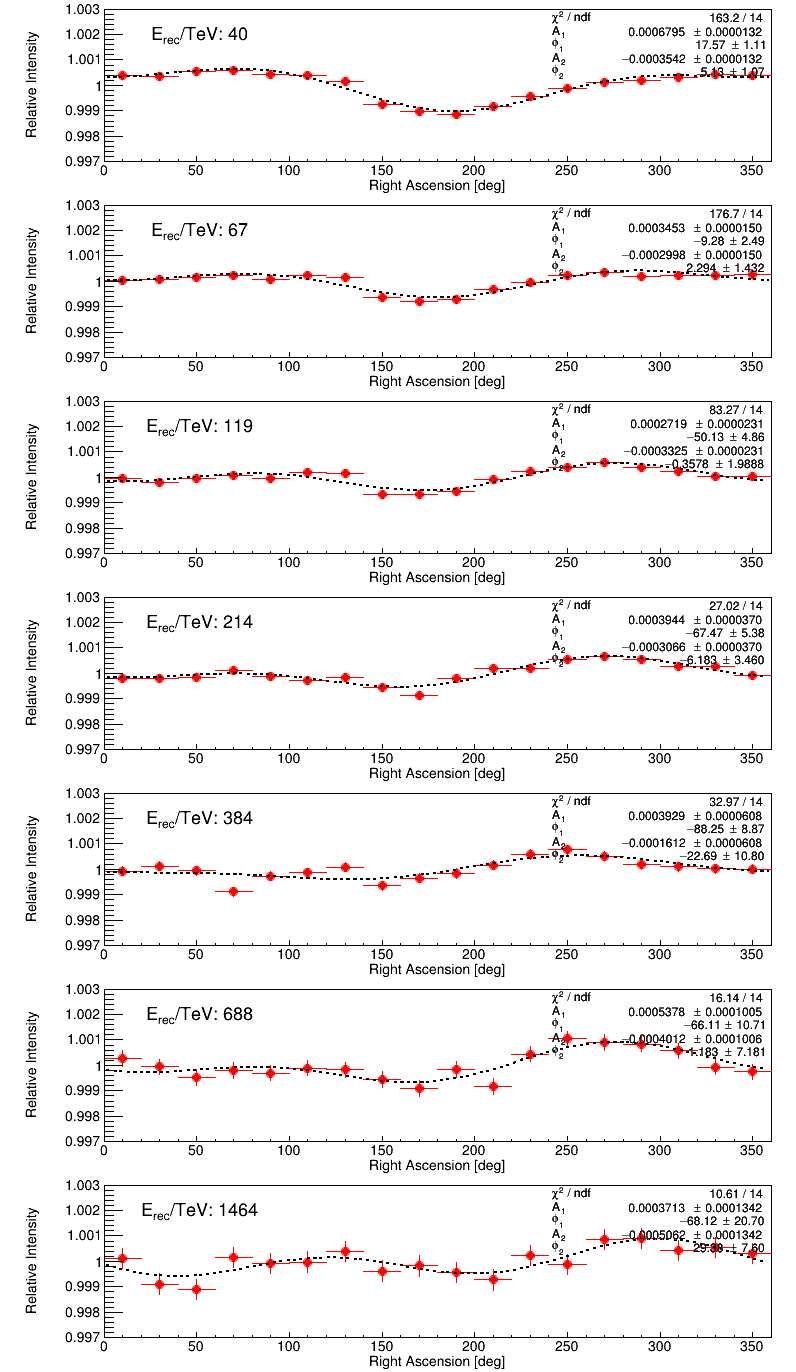 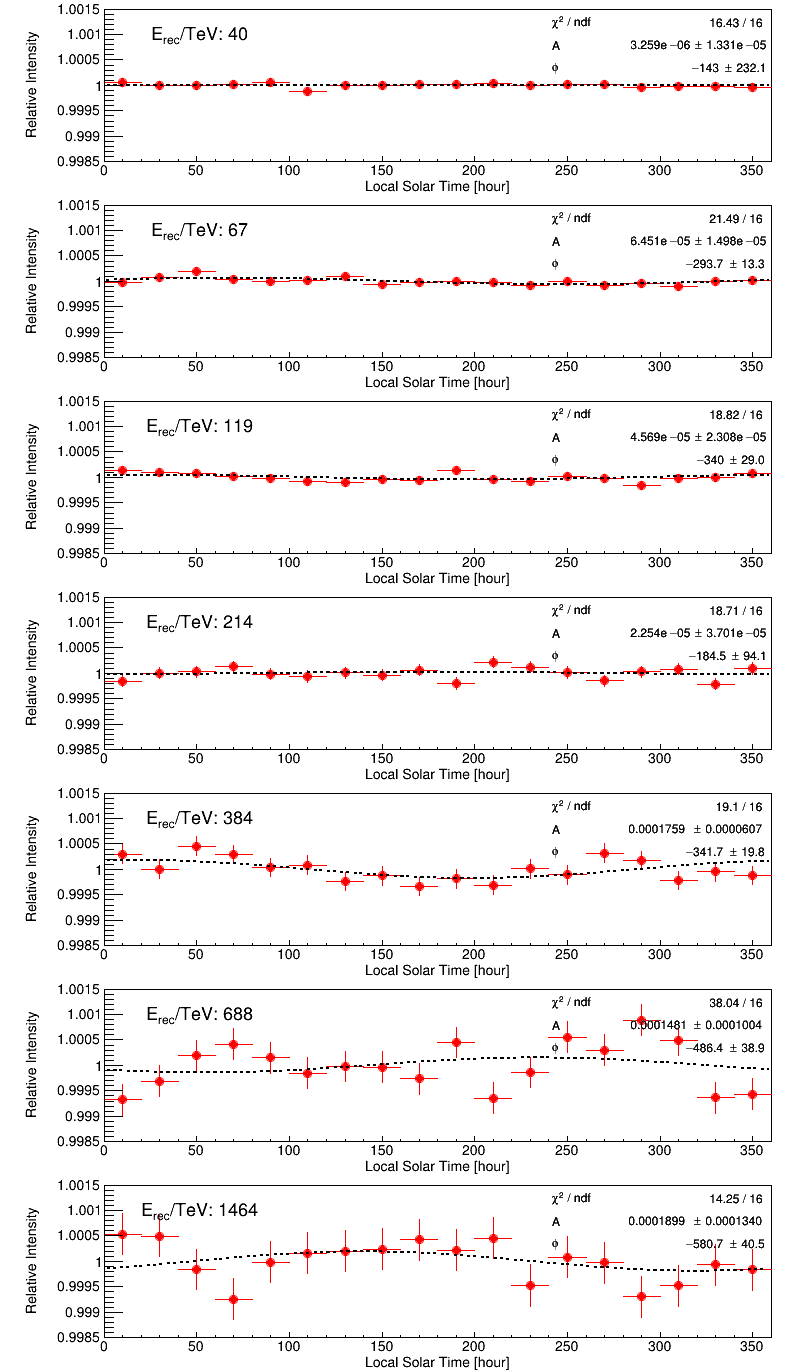 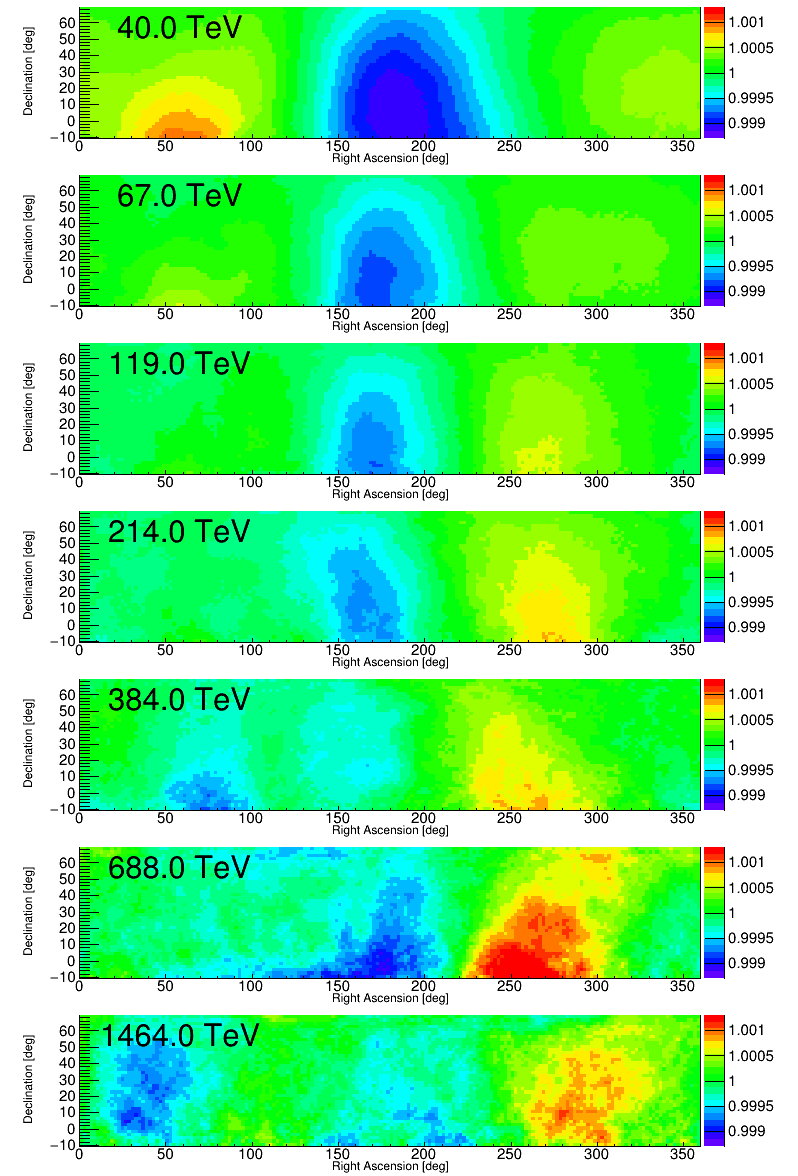 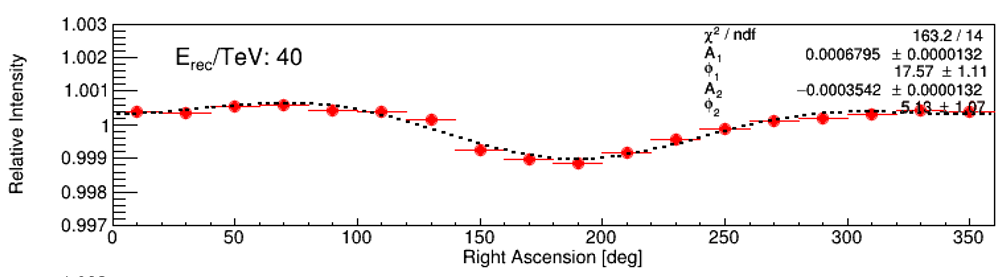 Relative intensity
Significance
Sidereal Time
Anti-Sidereal Time
观测结果——全粒子@30°平滑
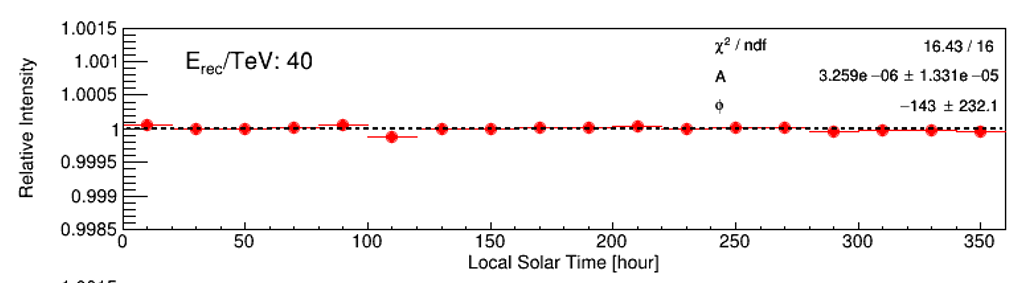 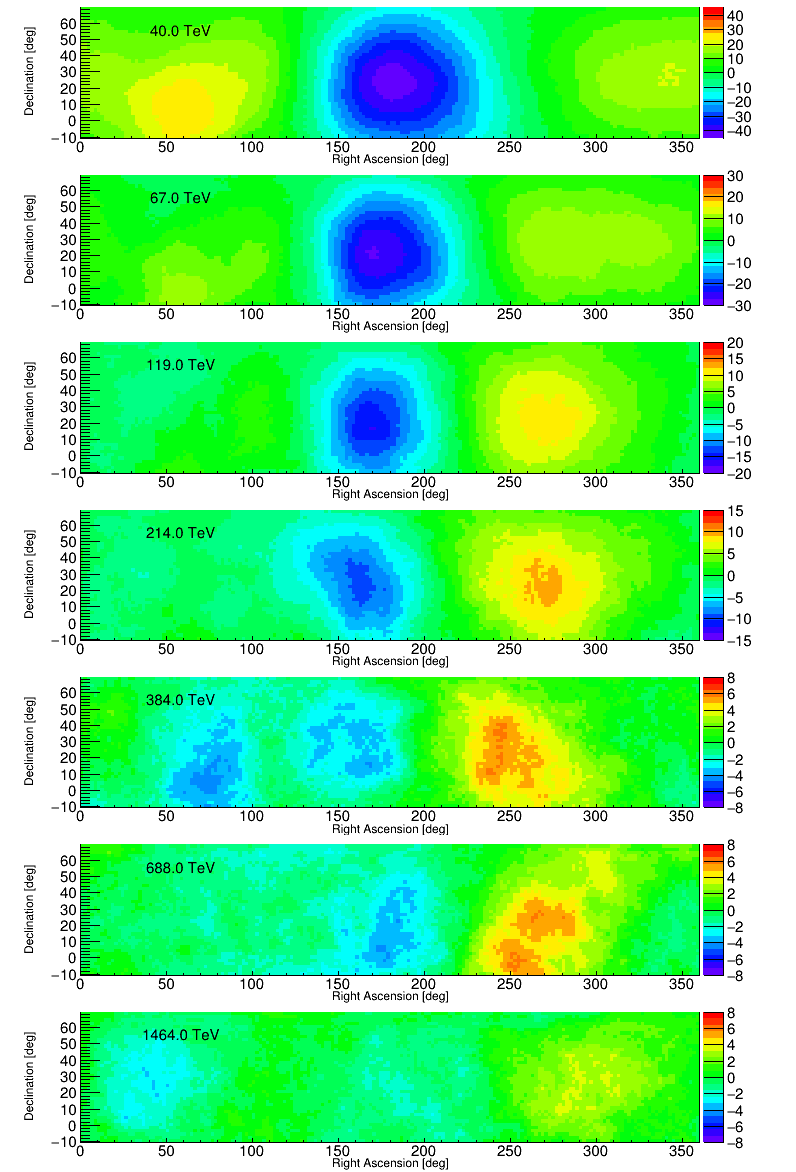 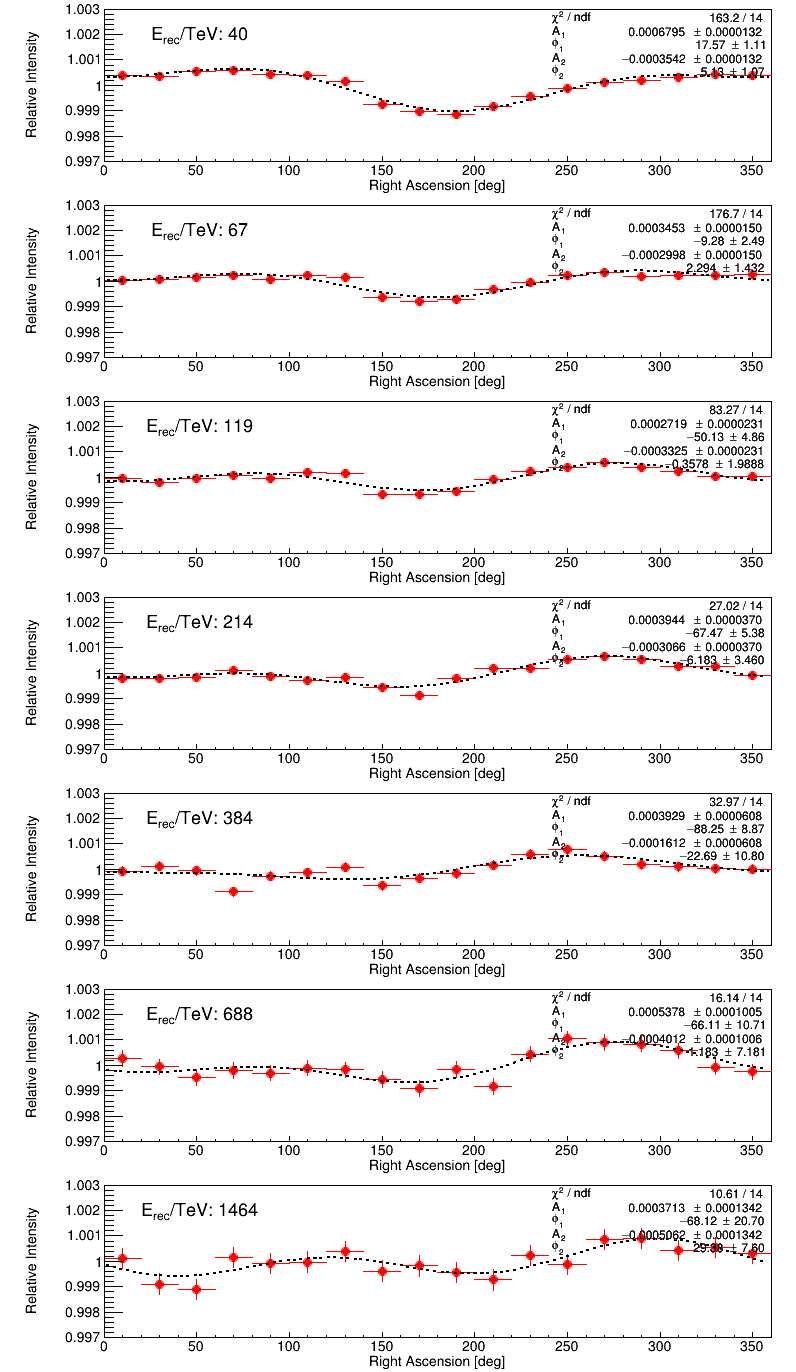 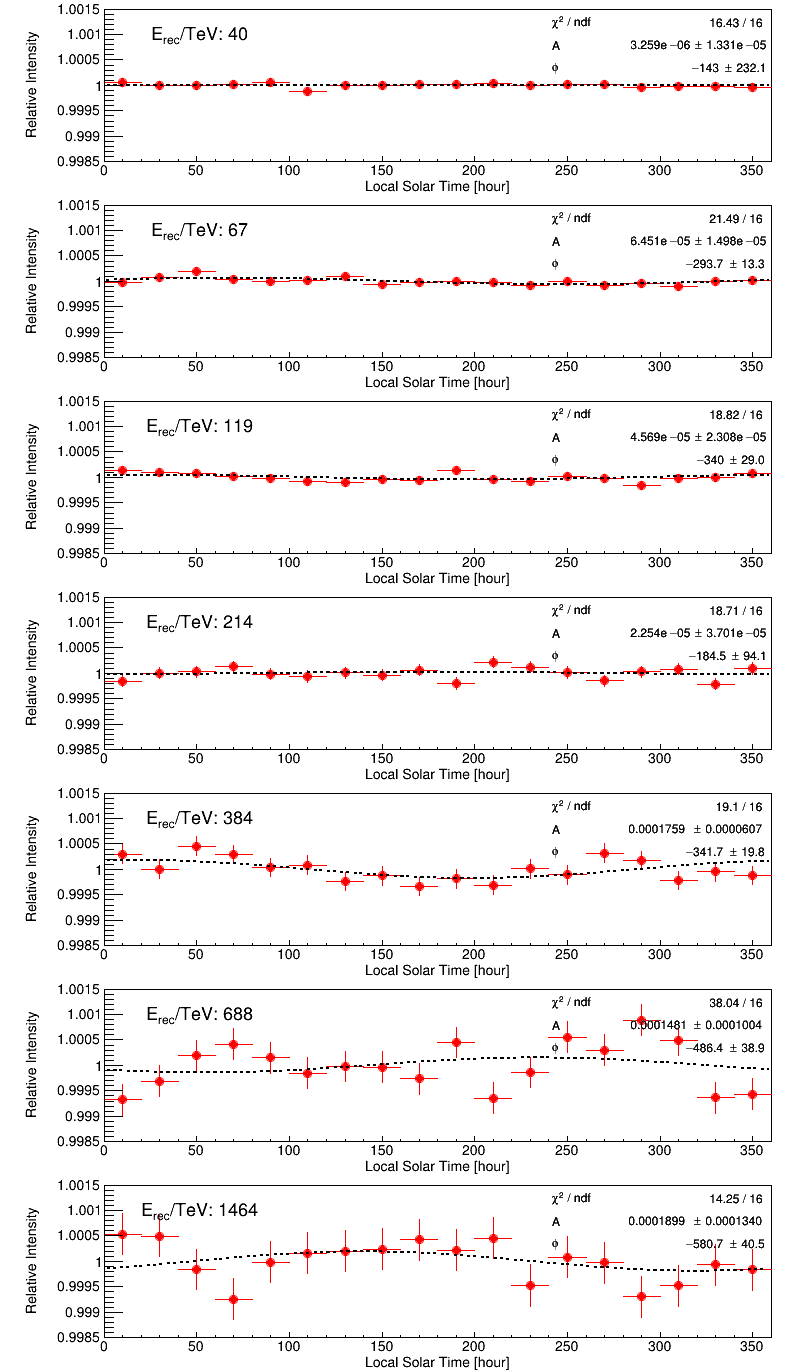 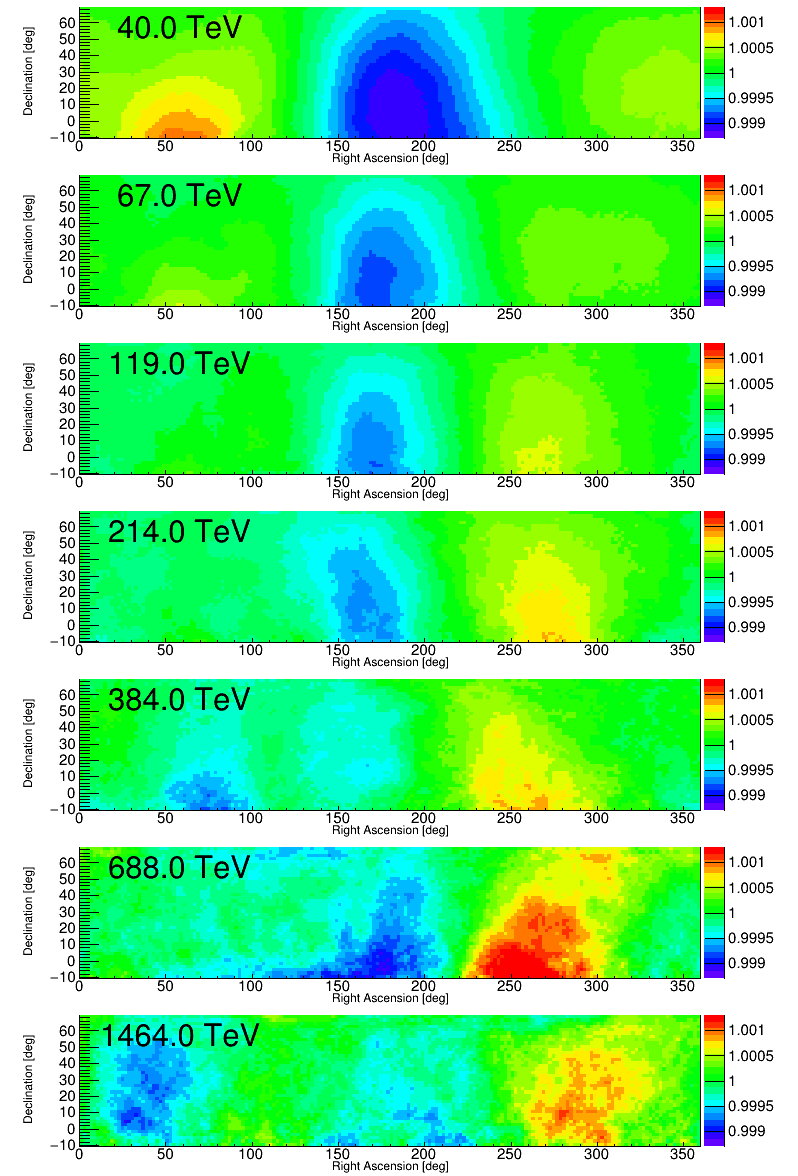 Anti-sidereal time(364.2422):虚构的时间尺度
振幅用于估计恒星时的系统误差
Relative intensity
Significance
Sidereal Time
Anti-Sidereal Time
观测结果——全粒子@30°平滑
一阶振幅vs E
一阶相位vs E
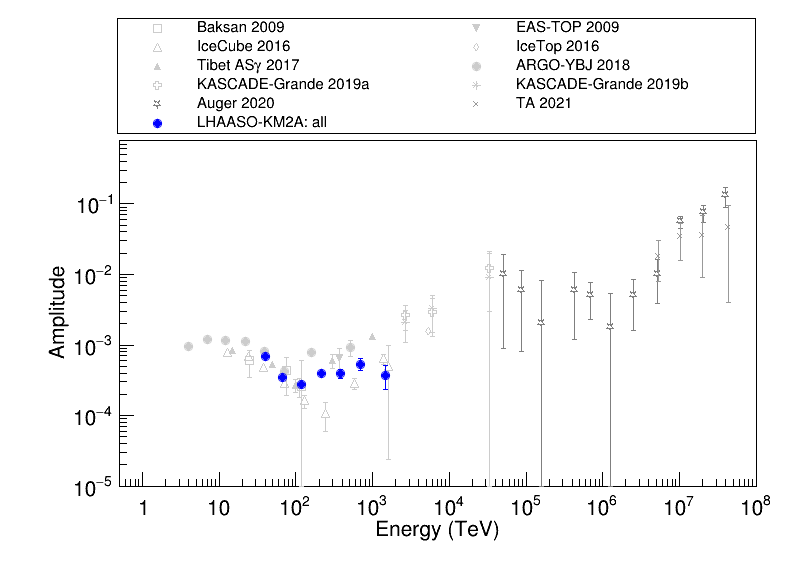 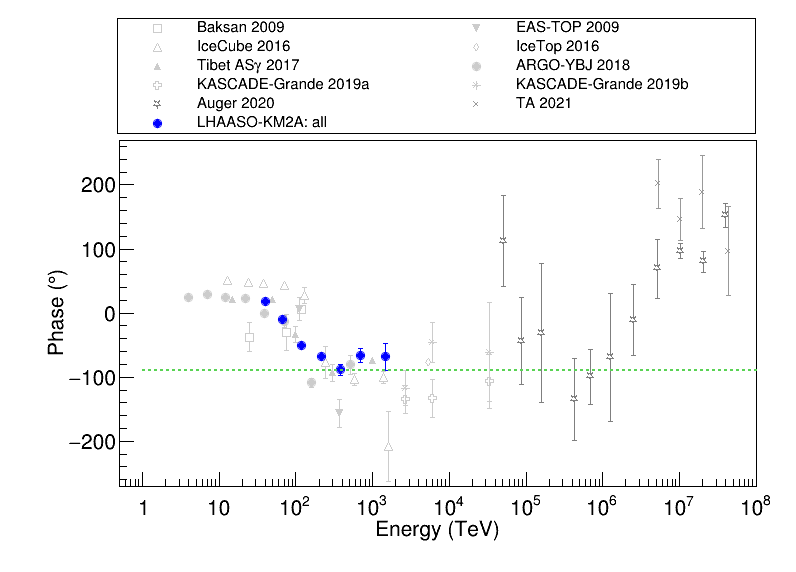 preliminary
preliminary
观测结果——全粒子@30°平滑
一阶振幅vs E
一阶相位vs E
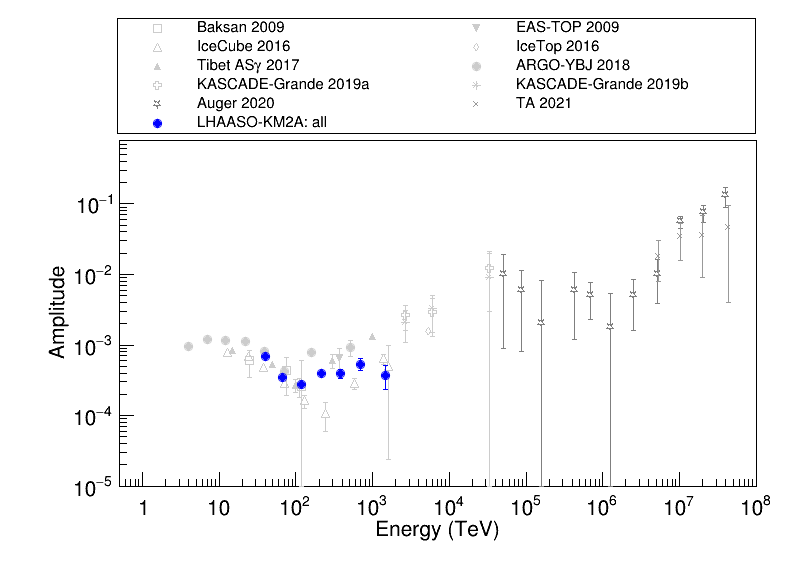 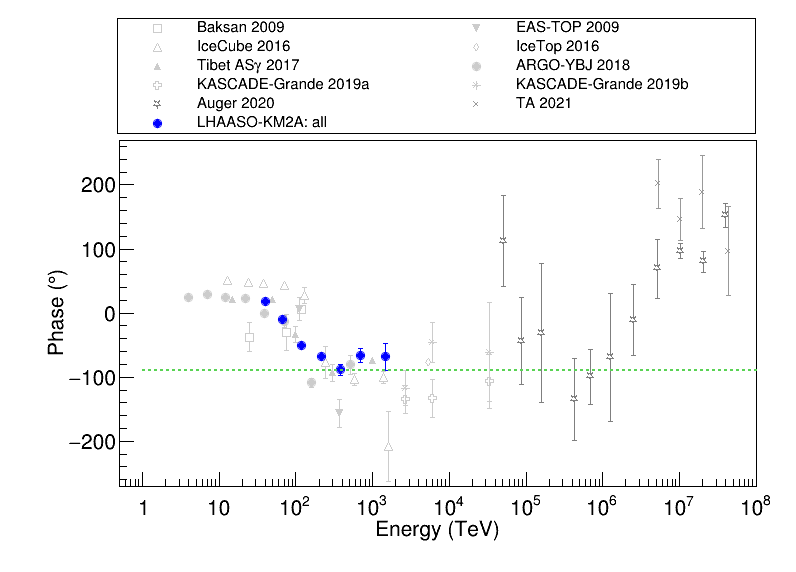 与其他实验相比，100TeV以后振幅增长较缓
相位在1PeV以后缓慢靠近银心
轻成分各向异性
数据选择
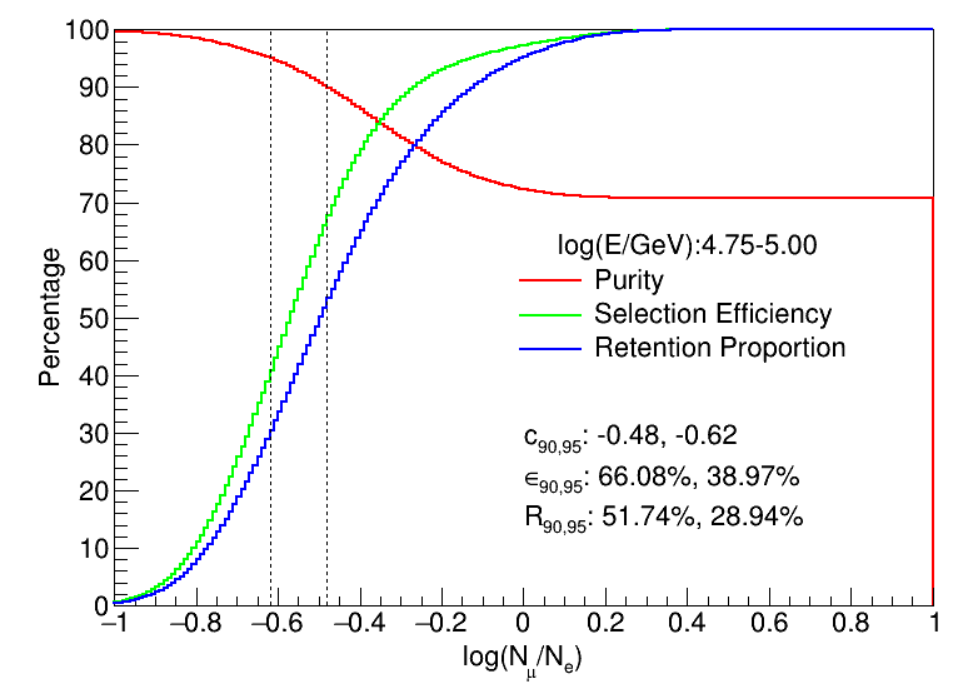 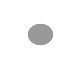 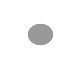 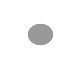 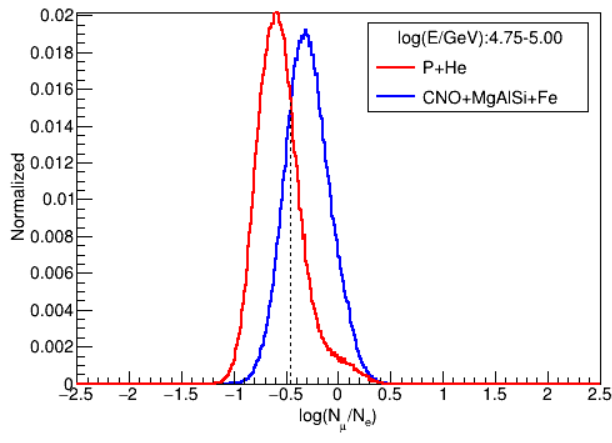 轻成分各向异性
数据选择
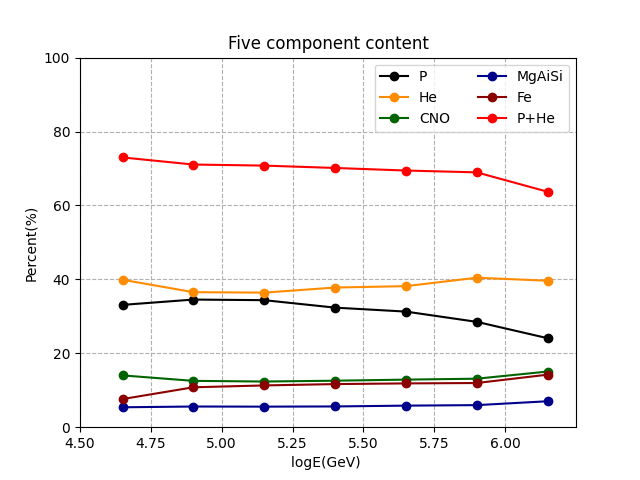 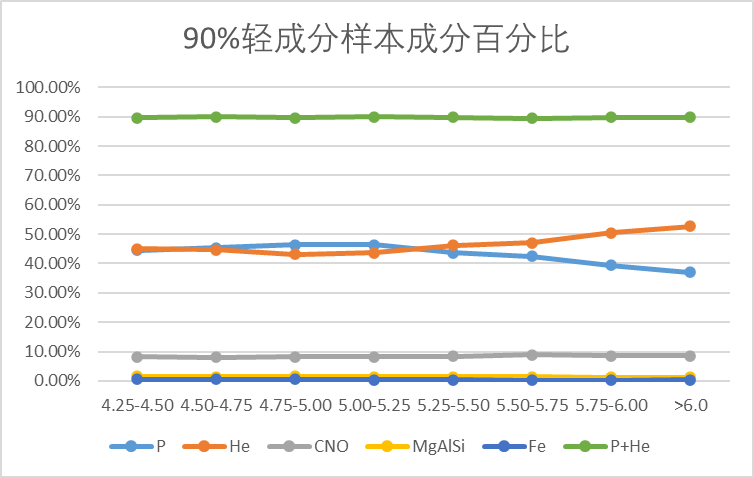 观测结果——90%轻成分@30°平滑
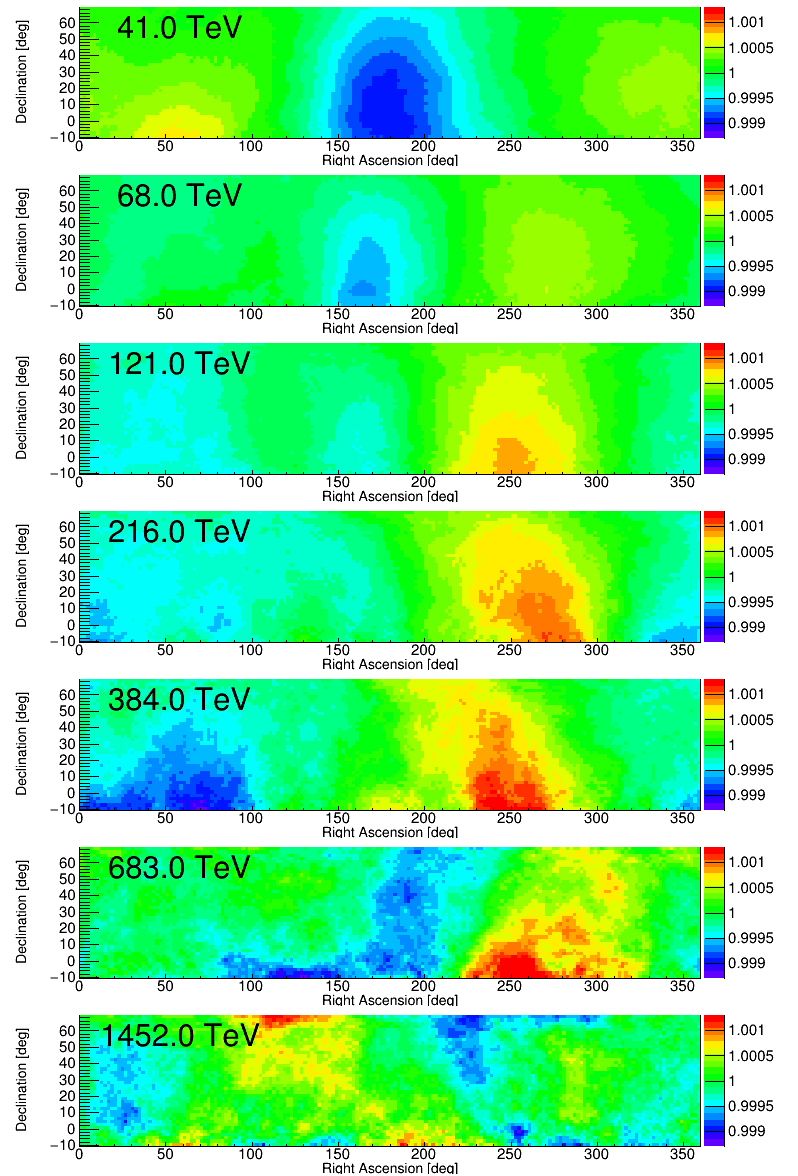 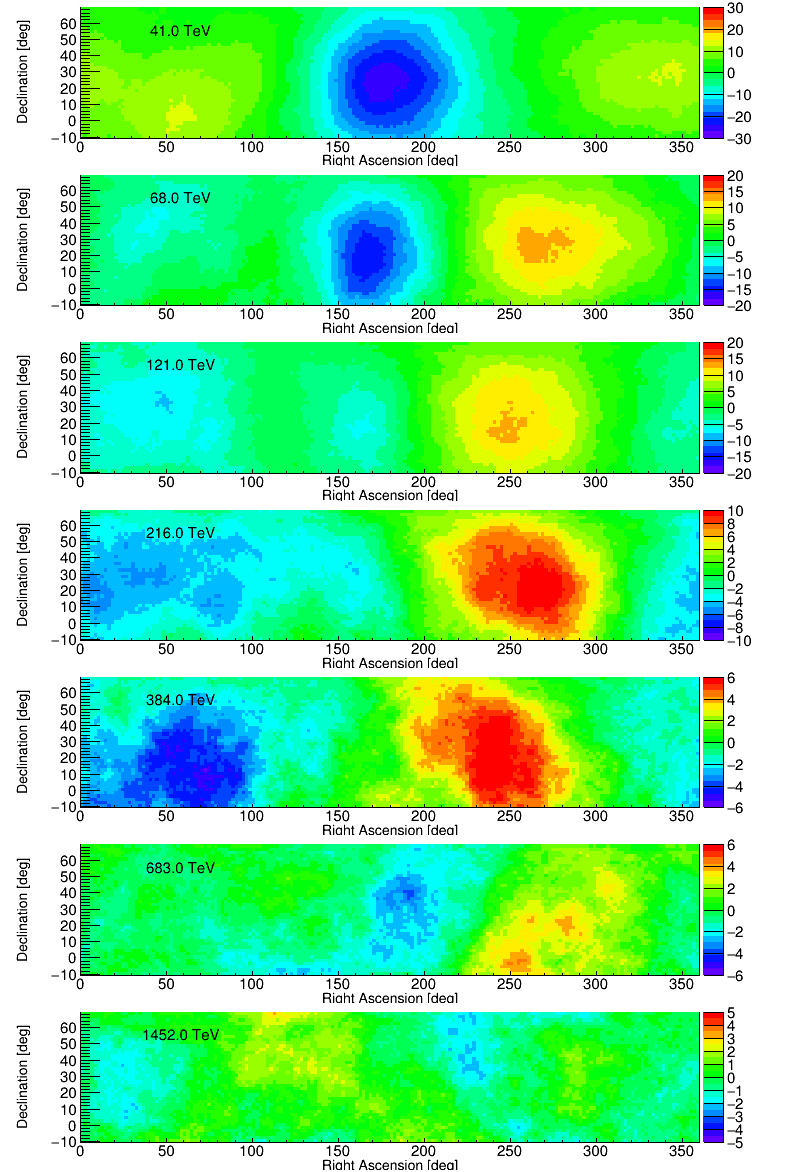 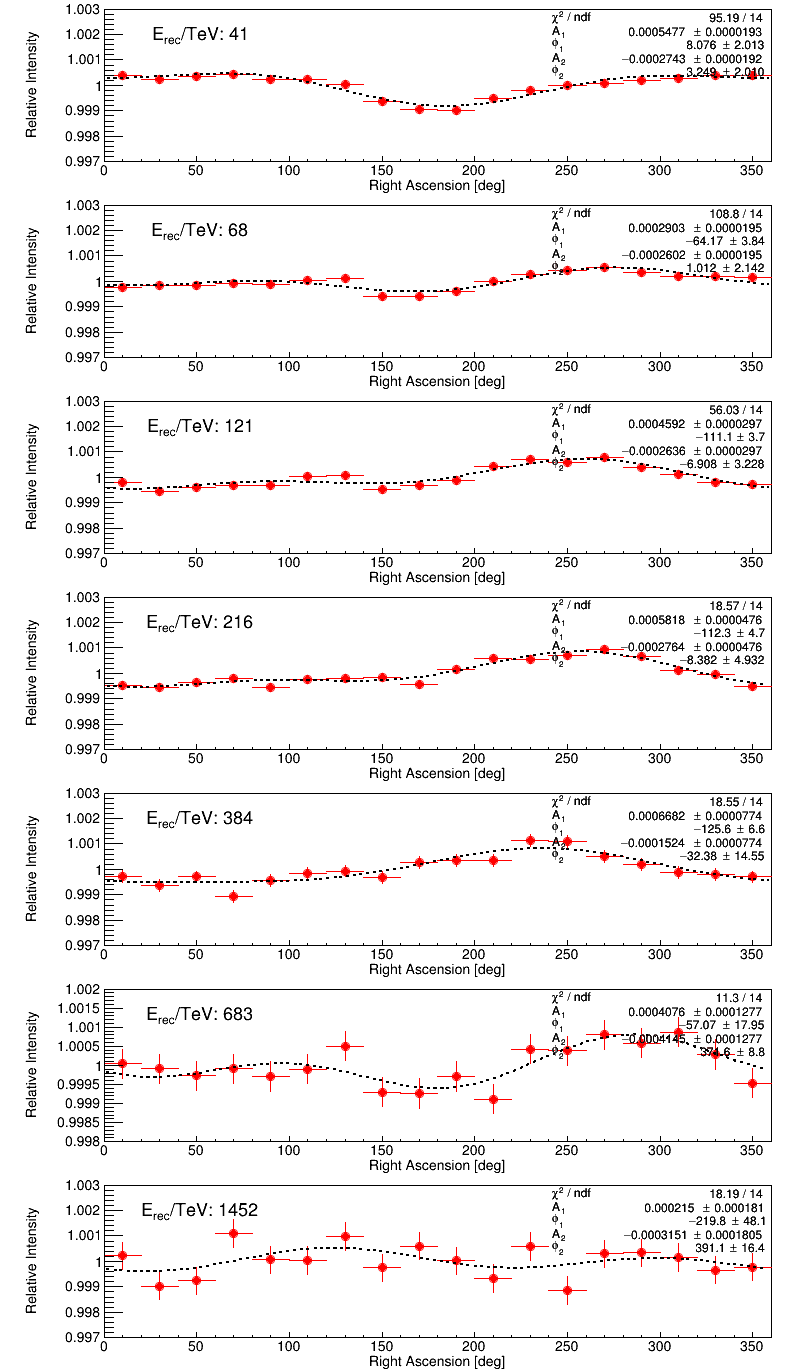 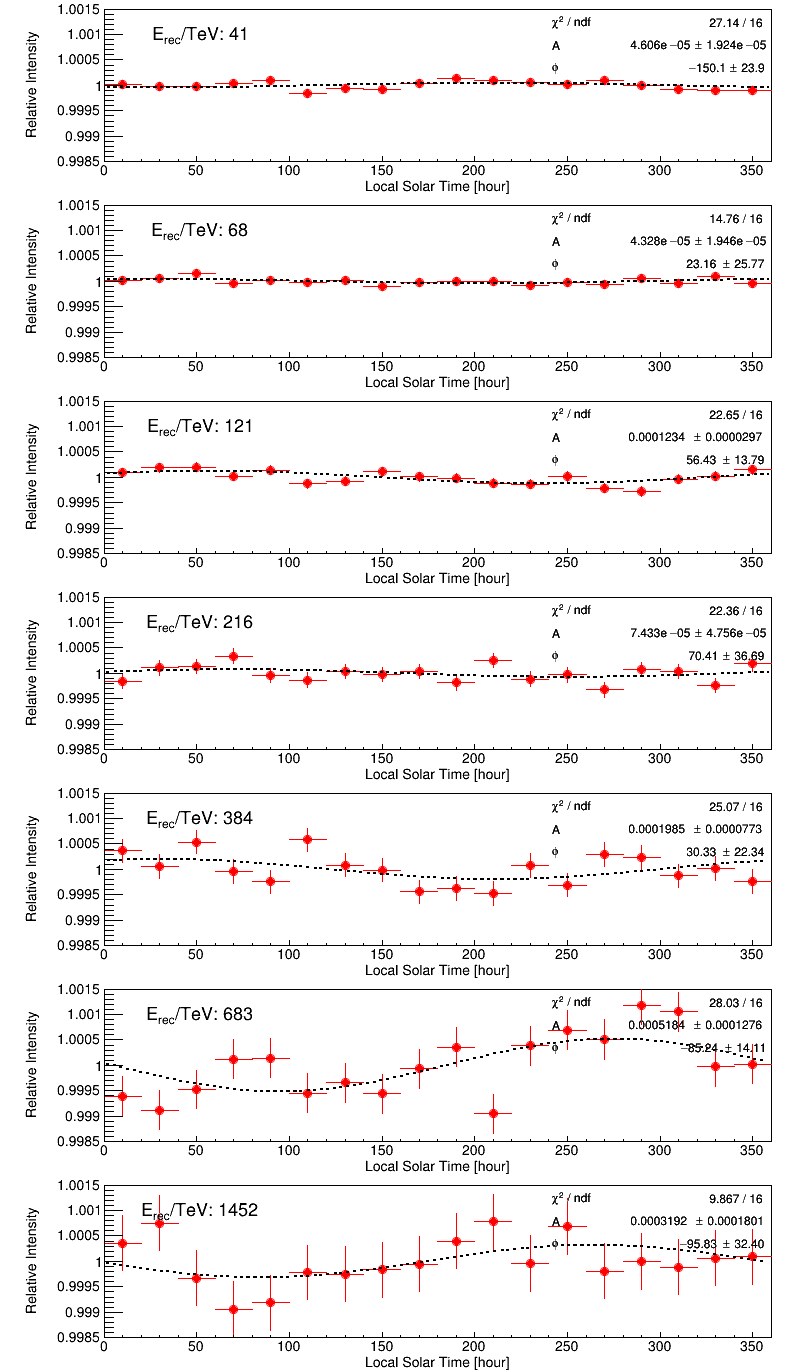 Relative intensity
Significance
Sidereal Time
Anti-Sidereal Time
观测结果——90%轻成分@30°平滑
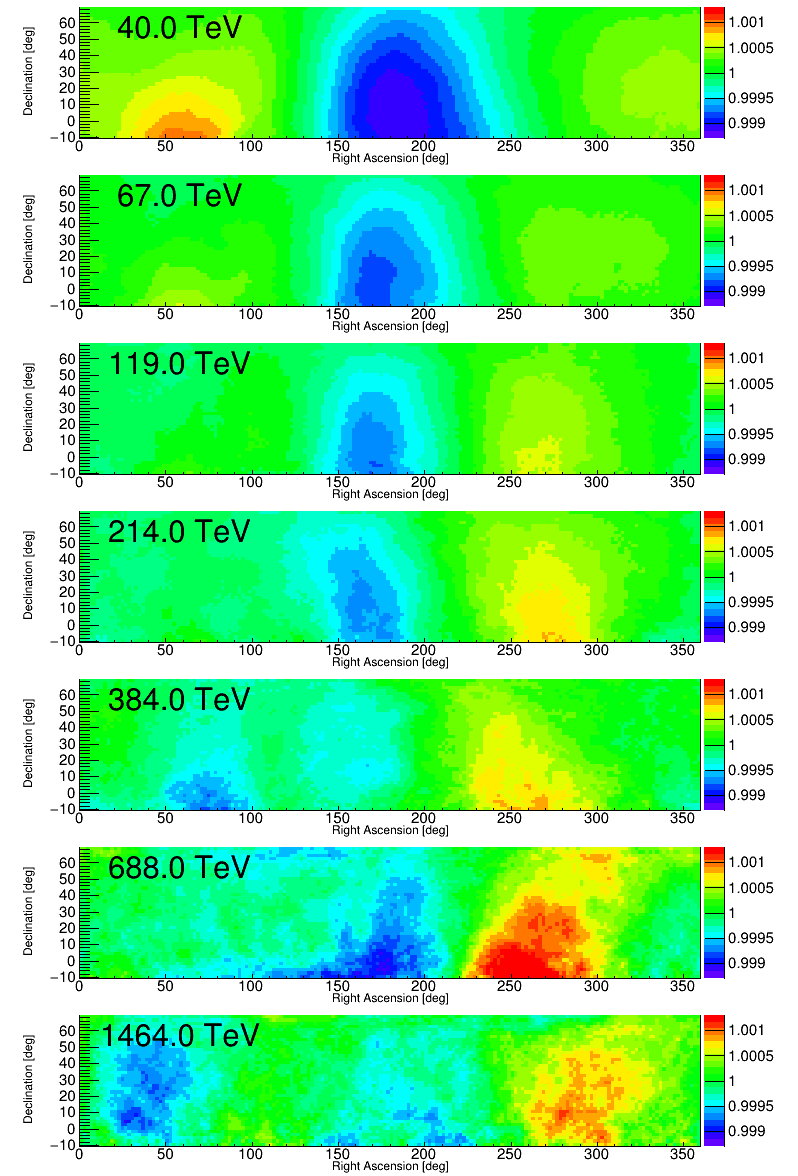 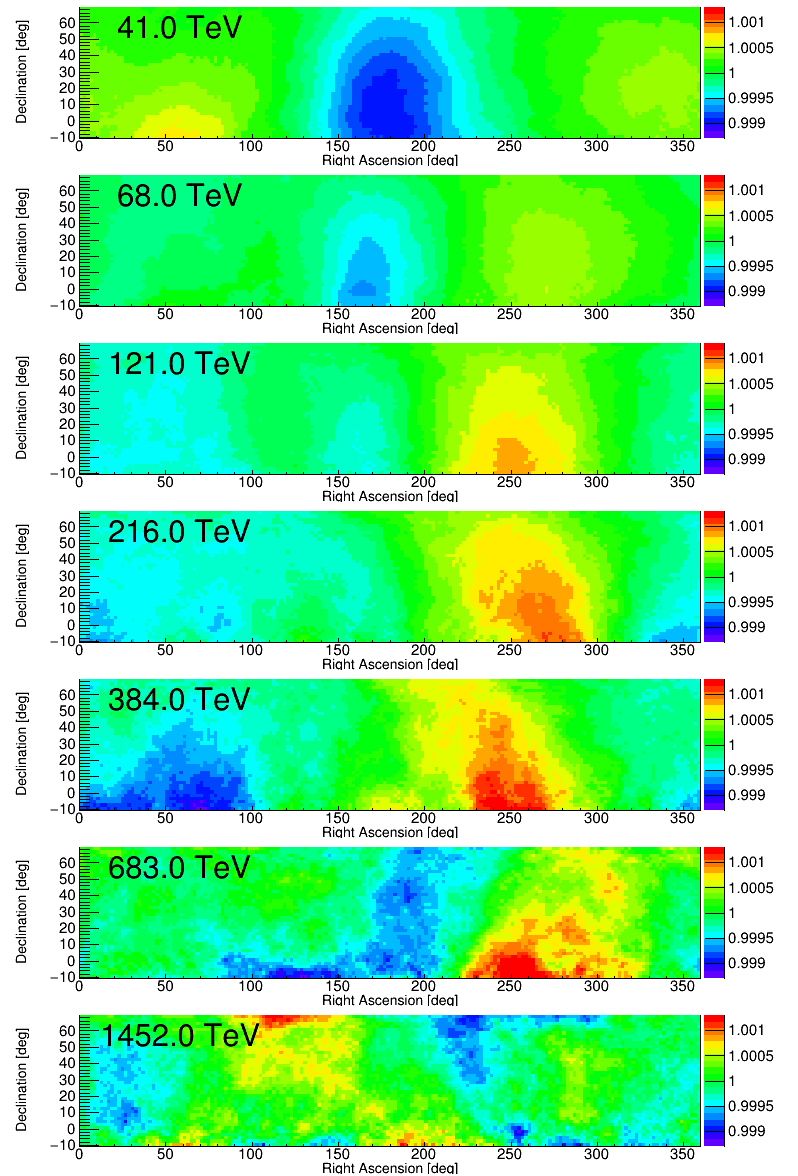 各向异性结构随能量演化：
全粒子在100TeV相位出现反转
90%轻成分在70TeV相位出现反转
90%轻成分Relative intensity
全粒子Relative intensity
观测结果——90%轻成分@30°平滑
轻成分振幅出现拐折的的位置在更低能位置；轻成分相位反转更早，变化更大
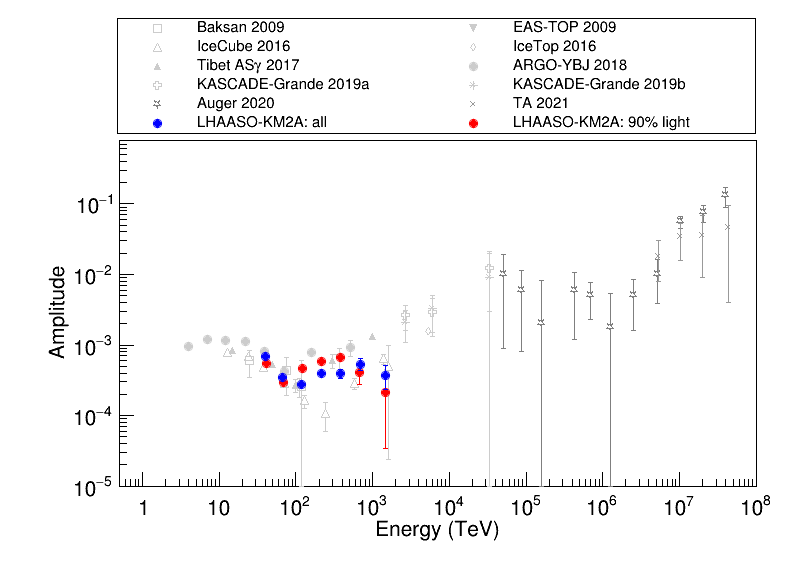 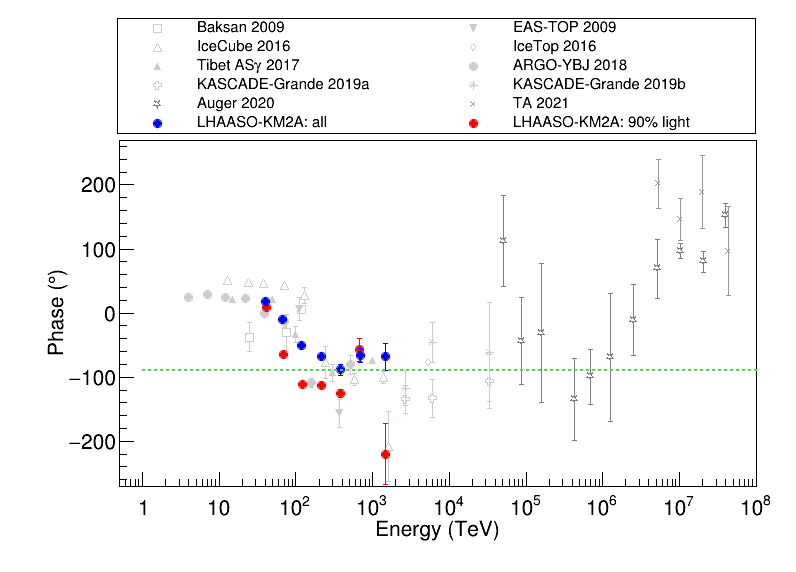 preliminary
preliminary
[Speaker Notes: 程序地址：/afs/ihep.ac.cn/users/z/zhangweiyan/home/CR_ligth_anisotropy/LAS_light_zwy/experiment/280R500_P_correct/draw/2021-2023/compare]
观测结果——90%轻成分@30°平滑
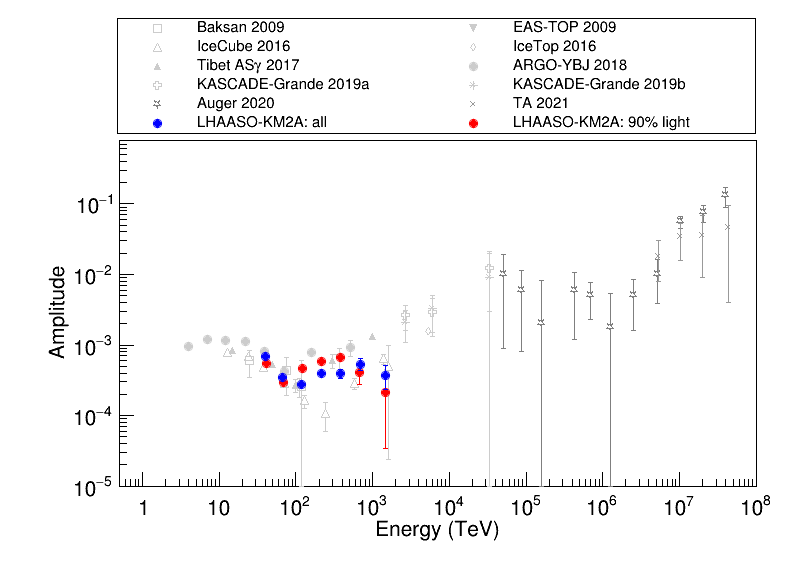 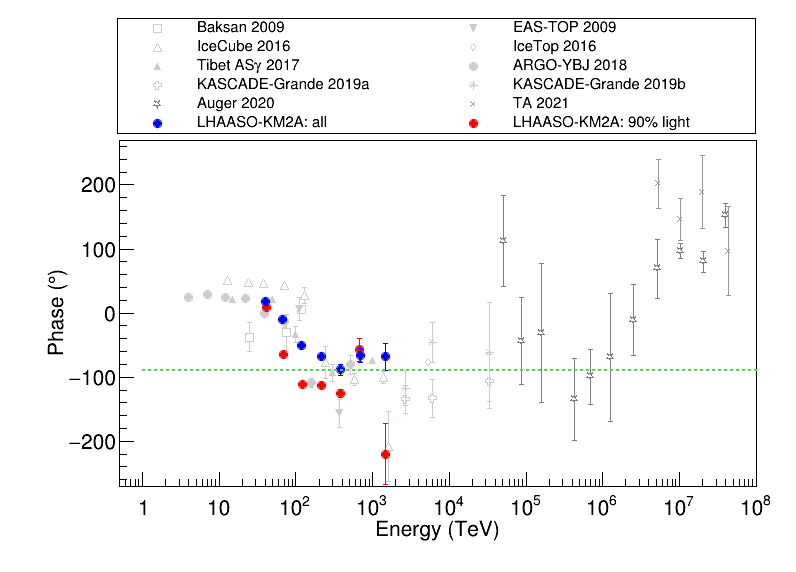 轻成分振幅在更低能量开始拐折
轻成分相位在更低能量开始拐折，偏离银心更远
[Speaker Notes: 程序地址：/afs/ihep.ac.cn/users/z/zhangweiyan/home/CR_ligth_anisotropy/LAS_light_zwy/experiment/280R500_P_correct/draw/2021-2023/compare]
观测结果——90%轻成分@30°平滑
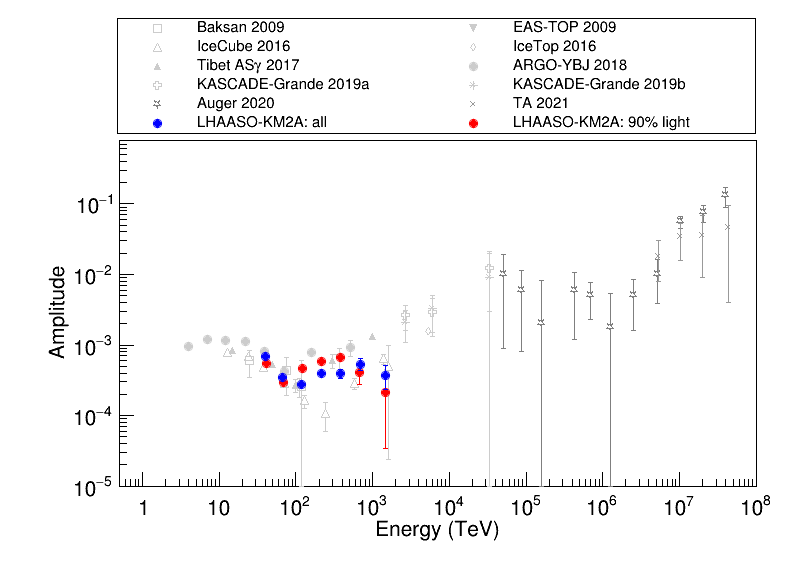 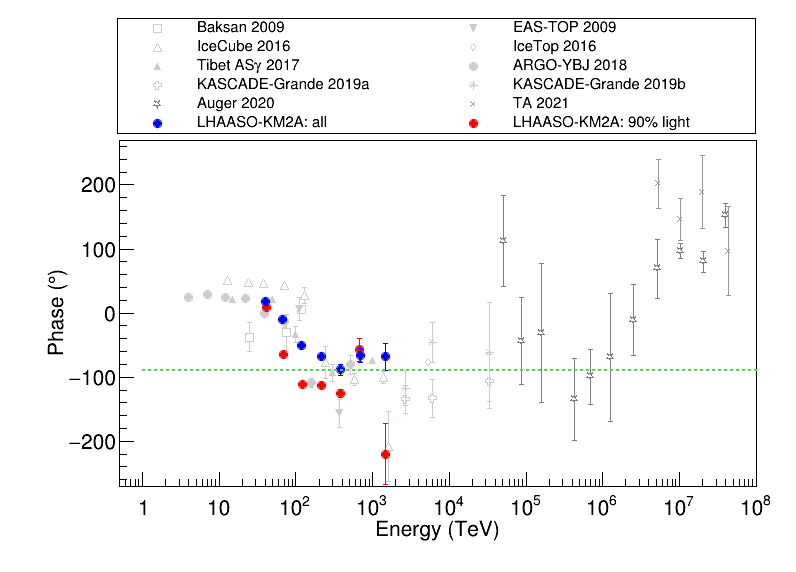 轻成分振幅在更低能量开始拐折
轻成分相位在更低能量开始拐折，偏离银心更远
后两能区：事例数少，统计误差较大，需要更长时间的事例积累
[Speaker Notes: 程序地址：/afs/ihep.ac.cn/users/z/zhangweiyan/home/CR_ligth_anisotropy/LAS_light_zwy/experiment/280R500_P_correct/draw/2021-2023/compare]
总结与展望
KM2A在40TeV ~ 1.5PeV的大能量范围内观测到宇宙射线的各向异性
与其他实验相比，在100 TeV以上，各向异性一阶振幅随能量的增加更为平缓。
相位随着能量增加的方向移动也更加平缓，在1PeV左右，相位仍然在银心赤经附近。
初步测量了宇宙射线90%纯度的轻成分各向异性，振幅和相位相较于全粒子在更低能量发生变化
下一步：深入研究分成分各向异性；积累统计量，提高PeV能区测量精度。